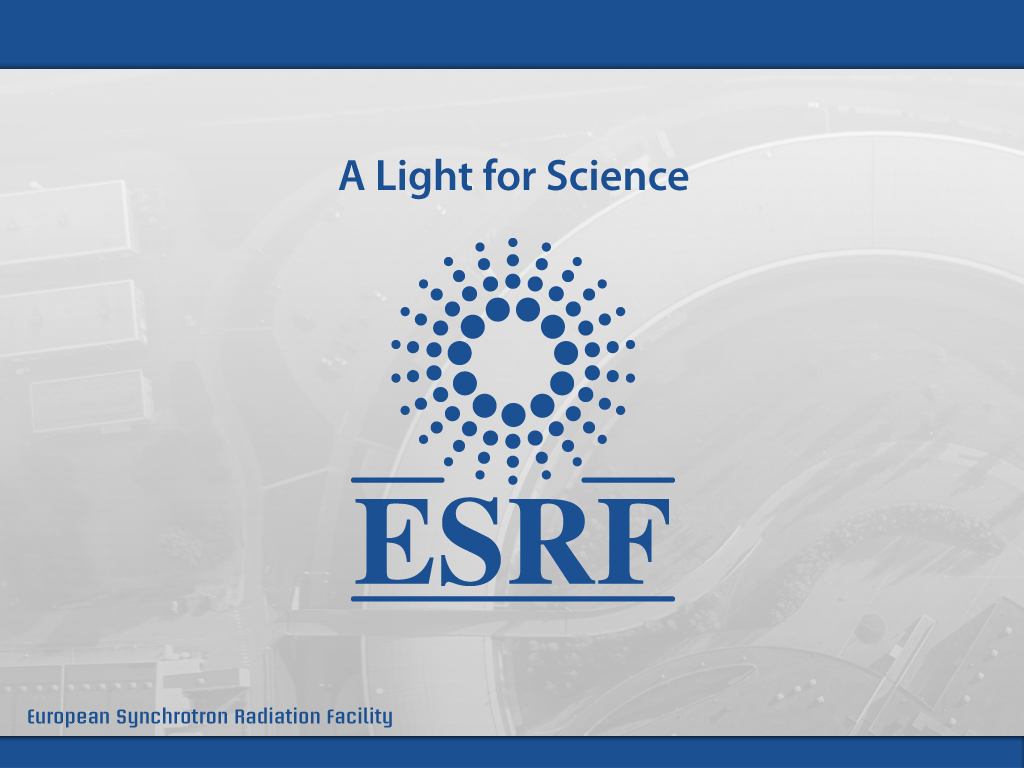 Optimization of dynamic aperture for the ESRF upgrade
Andrea Franchi 
on behalf of the 
ASD Beam Dynamics Group
Workshop on Accelerator R&D for Ultimate Storage Rings
October 30-November 1, 2012 Huairou, Beijing
Outlines
The Hybrid Multi-Bend (HMB) lattice
Nonlinear optics: existing ESR SR Vs HMB lattice
Optimizing dynamic aperture
Andrea Franchi 	Optimization of dynamic aperture for the ESRF upgrade
2
Outlines
The Hybrid Multi-Bend (HMB) lattice
Nonlinear optics: existing ESR SR Vs HMB lattice
Optimizing dynamic aperture
Andrea Franchi 	Optimization of dynamic aperture for the ESRF upgrade
3
The Hybrid Multi-Bend (HMB) lattice
Double-Bend Achromat (DBA)
 Many 3rd gen. SR sources
Local dispersion bump  (originally closed) for chromaticity correction
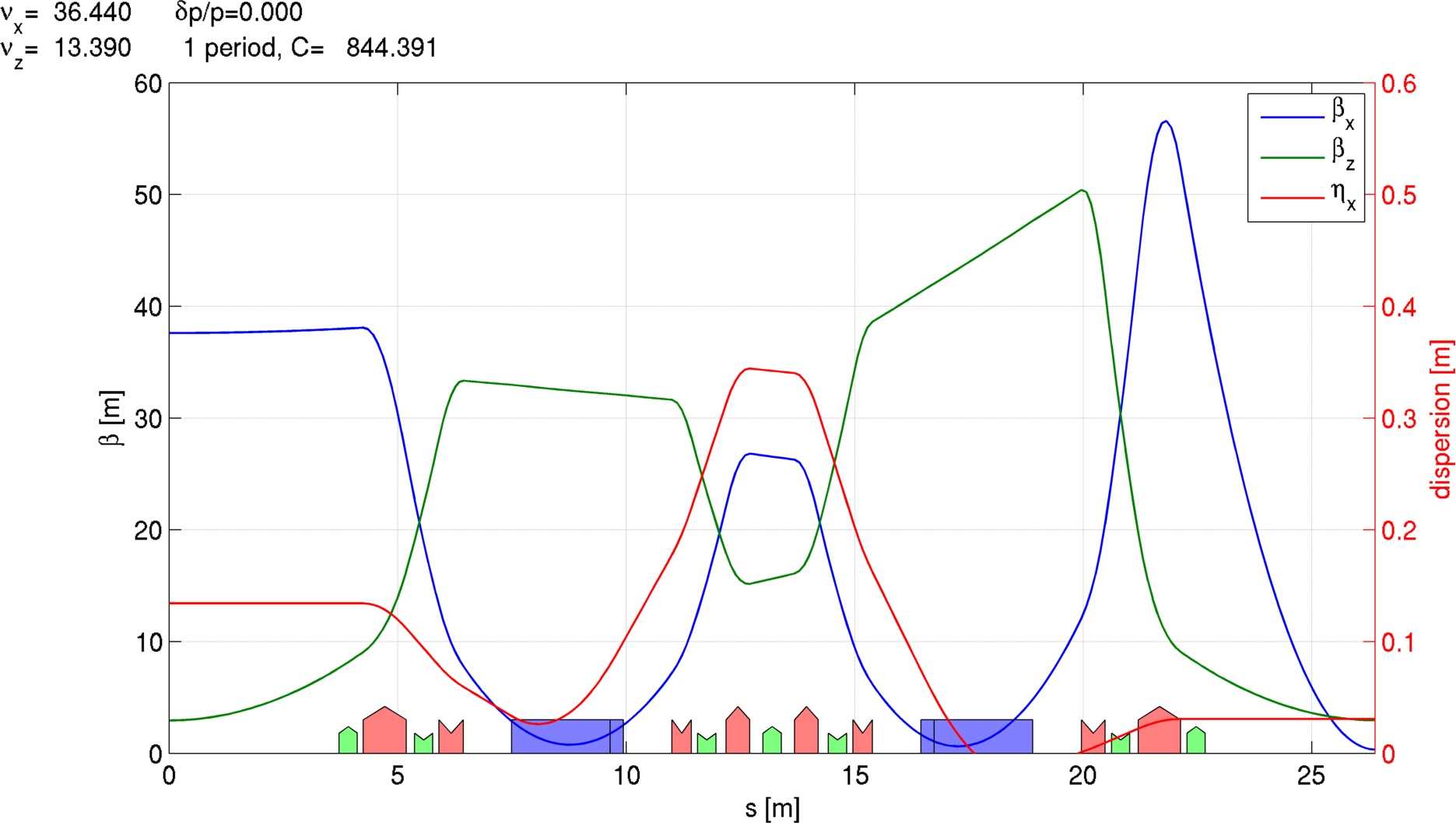 Andrea Franchi 	Optimization of dynamic aperture for the ESRF upgrade
4
The Hybrid Multi-Bend (HMB) lattice
Double-Bend Achromat (DBA)
 Many 3rd gen. SR sources
Local dispersion bump (originally closed) for chromaticity correction
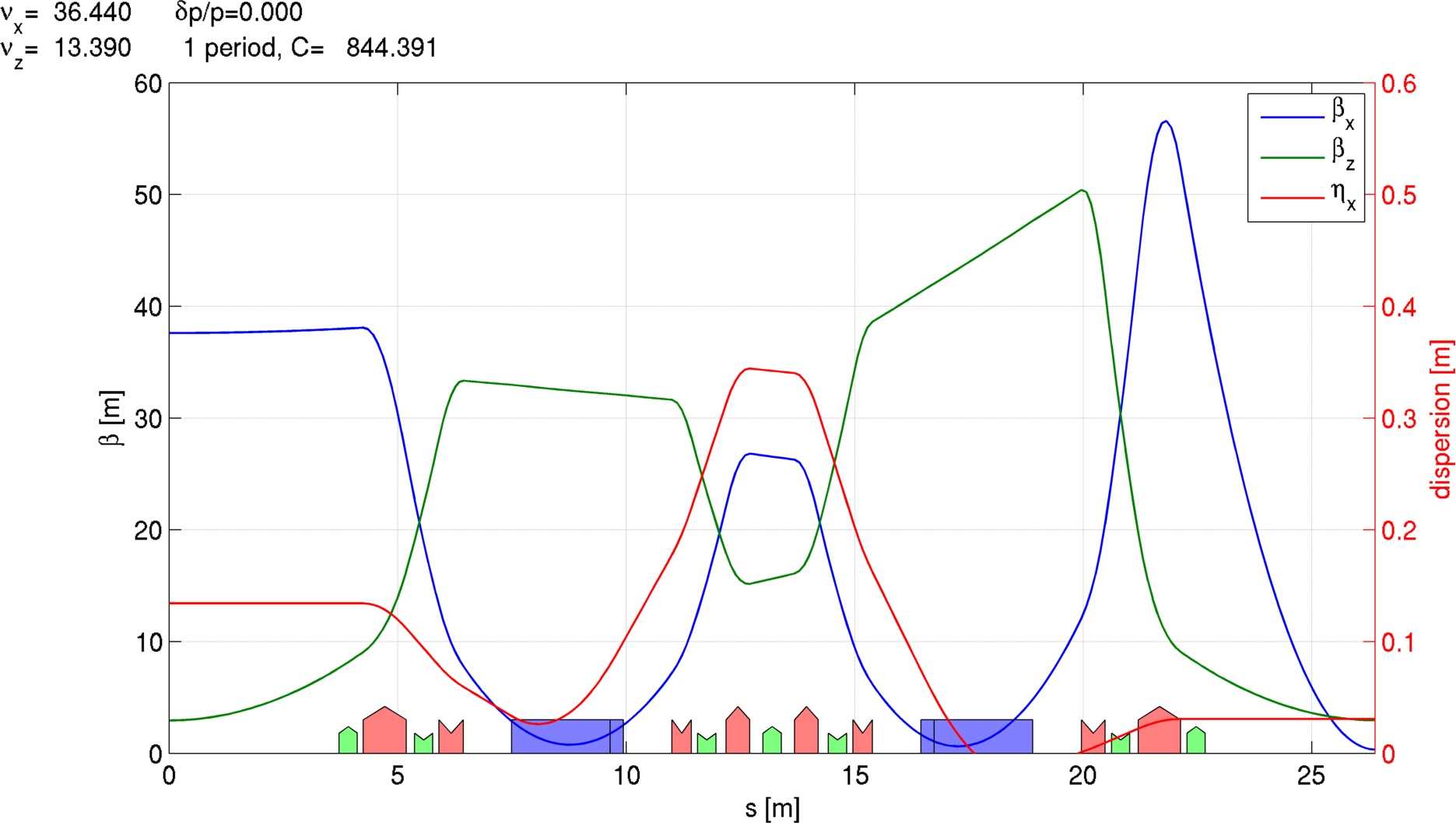 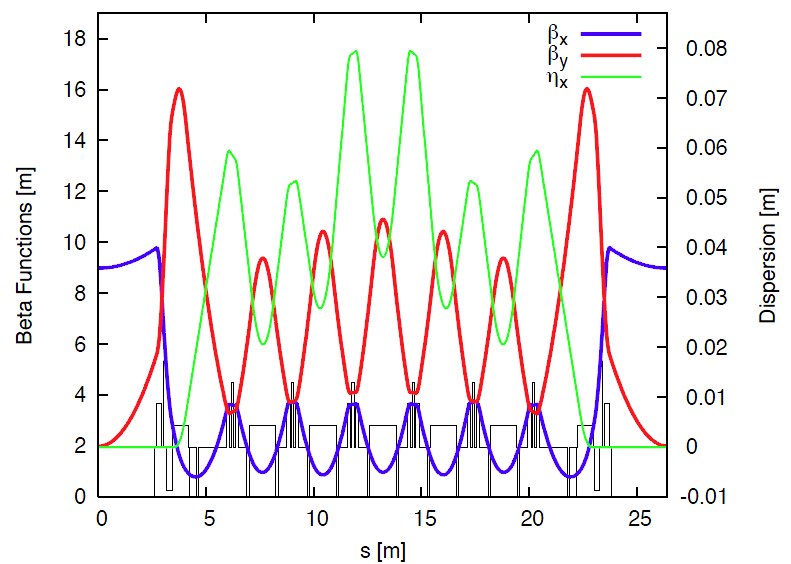 Multi-Bend Achromat (MBA)
MAX IV and other USRs
No dispersion bump, its value is a trade-off between emittance and sextupoles (DA)
Andrea Franchi 	Optimization of dynamic aperture for the ESRF upgrade
5
The Hybrid Multi-Bend (HMB) lattice
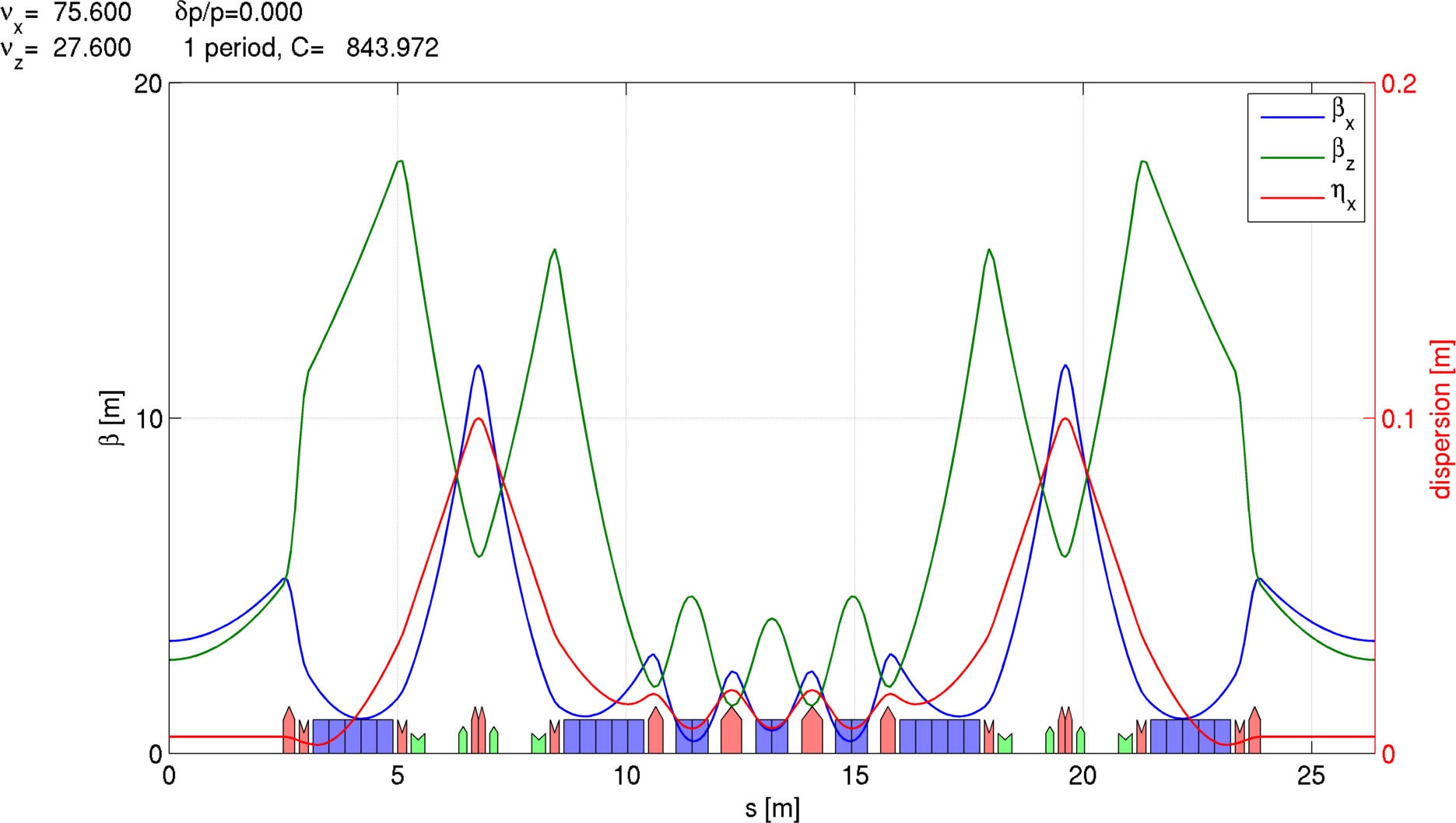 multi-bend for lower emittance
Andrea Franchi 	Optimization of dynamic aperture for the ESRF upgrade
6
The Hybrid Multi-Bend (HMB) lattice
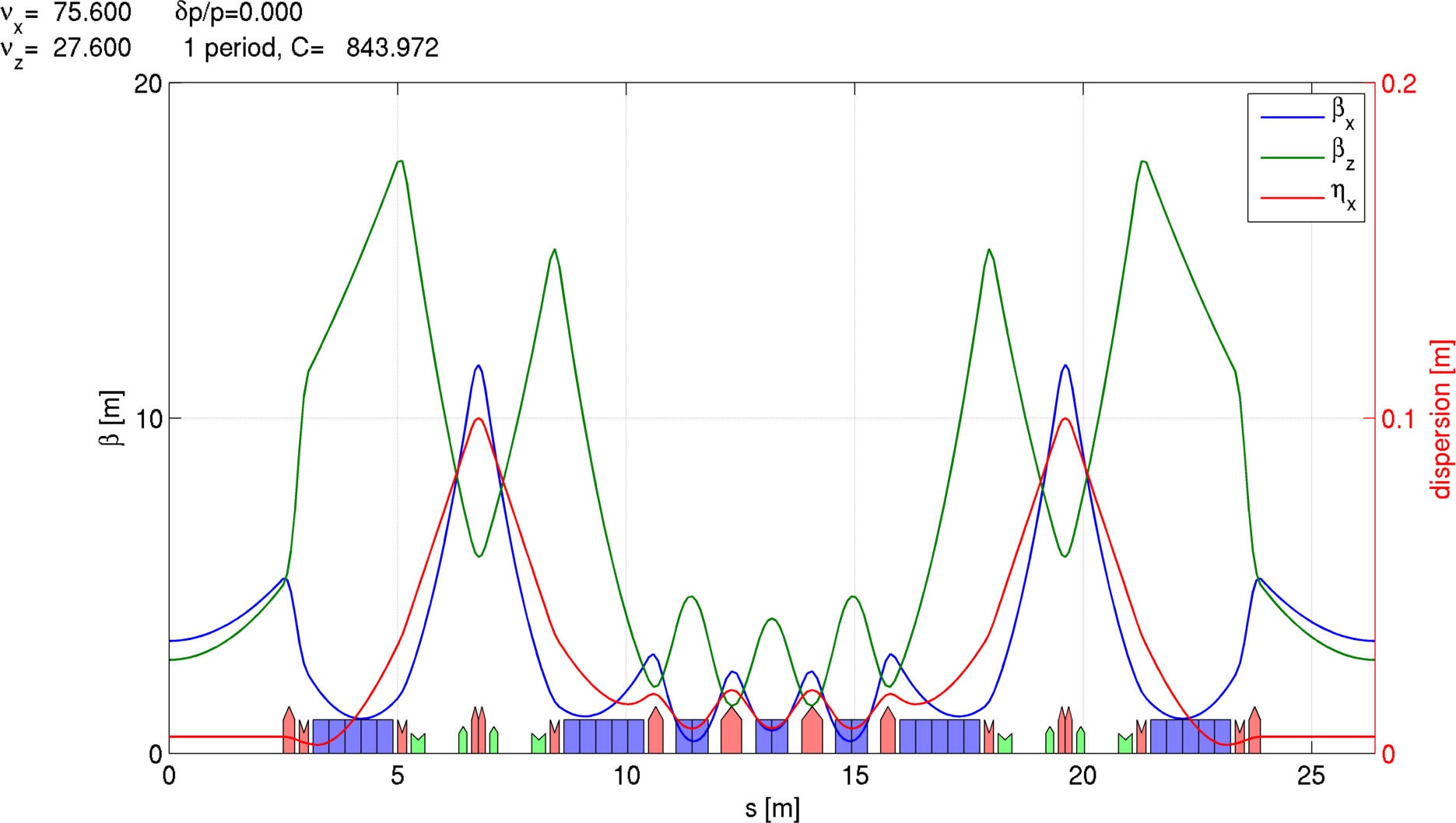 multi-bend for lower emittance
dispersion bump for efficient chromaticity correction => “weak” sextupoles (<0.6kT/m)
Andrea Franchi 	Optimization of dynamic aperture for the ESRF upgrade
7
The Hybrid Multi-Bend (HMB) lattice
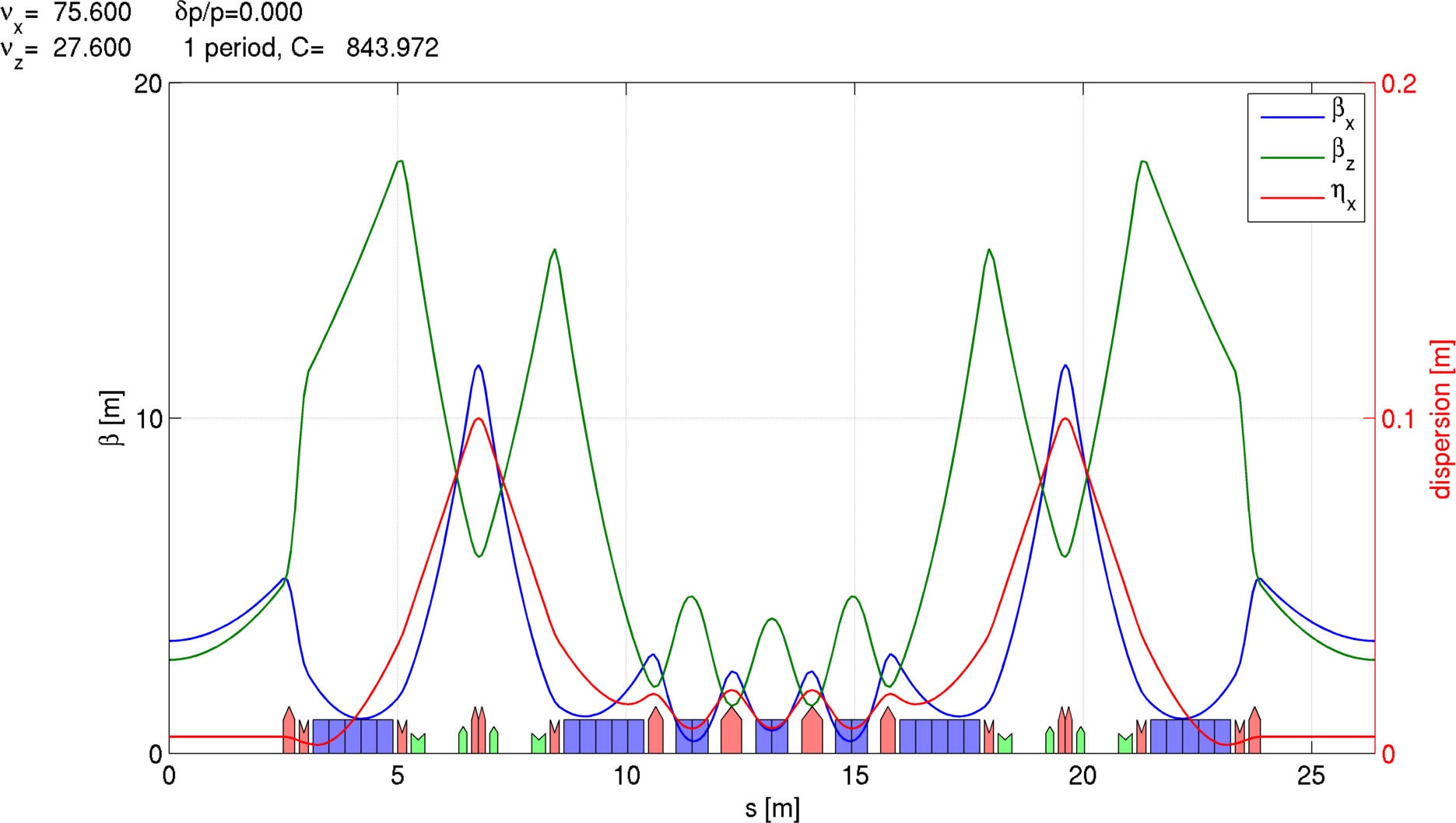 multi-bend for lower emittance
dispersion bump for efficient chromaticity correction => “weak” sextupoles (<0.6kT/m)
no need of “large” dispersion on the three inner dipoles => small Hx and Ex
Andrea Franchi 	Optimization of dynamic aperture for the ESRF upgrade
8
The Hybrid Multi-Bend (HMB) lattice
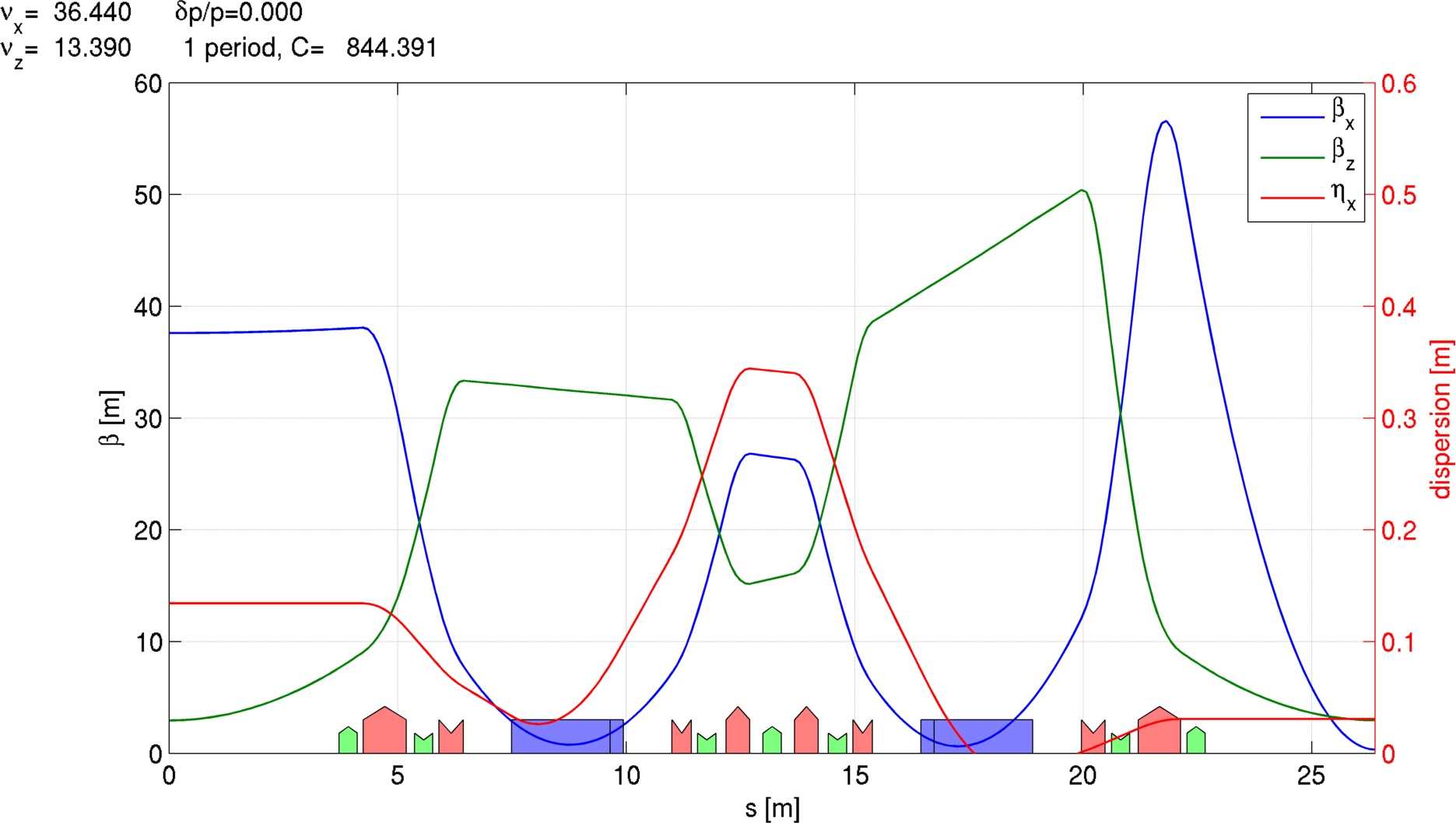 ESRF existing (DBA) cell
 Ex = 4 nmrad
tunes (36.44,13.39)
nat. chromaticity (-130, -58)
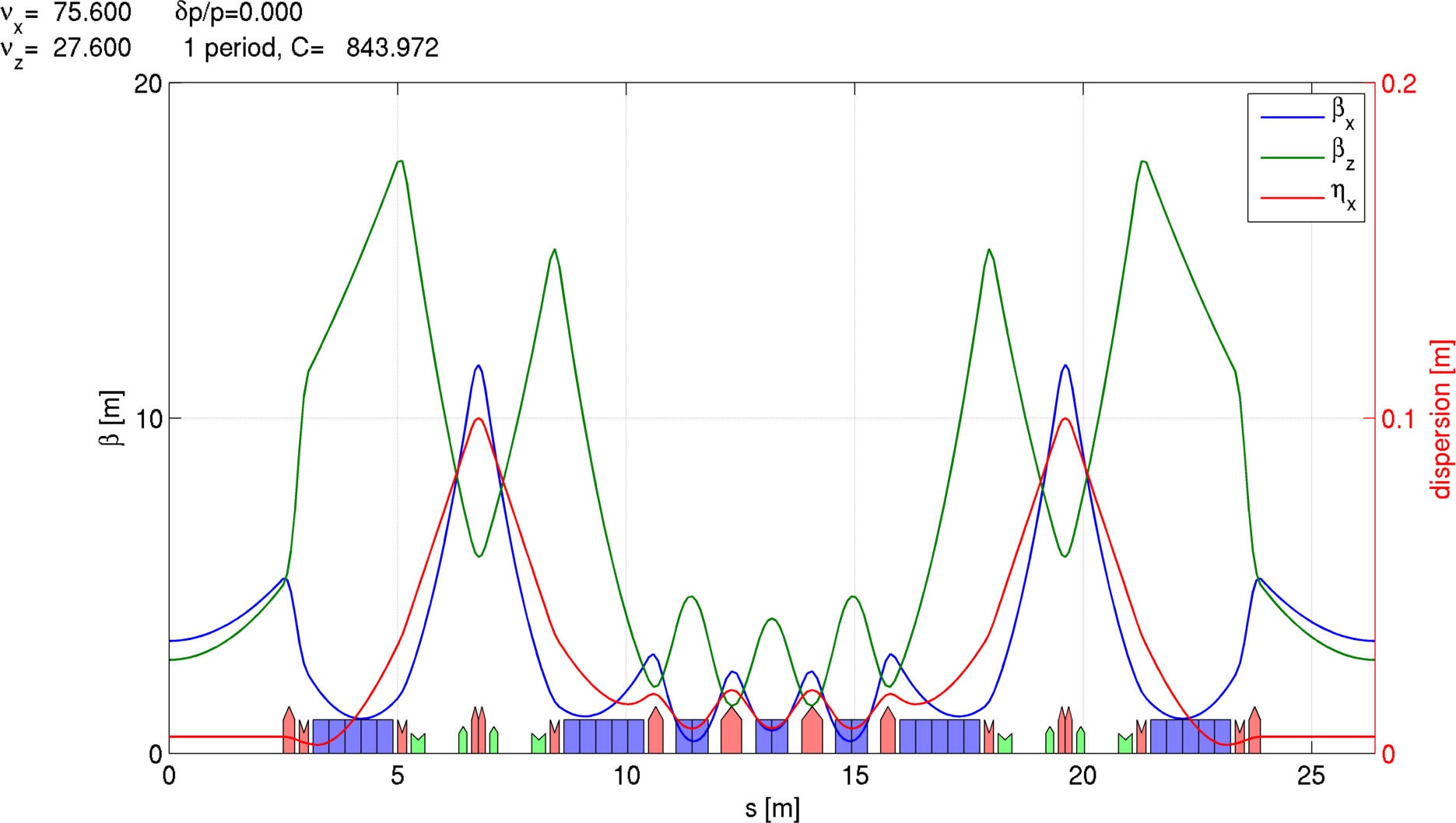 Proposed HMB cell
 Ex = 160 pmrad
tunes (75.60, 27.60)
nat. chromaticity (-97, -79)
Andrea Franchi 	Optimization of dynamic aperture for the ESRF upgrade
9
Outlines
The Hybrid Multi-Bend (HMB) lattice
Nonlinear optics: existing ESR SR Vs HMB lattice
Optimizing dynamic aperture
Andrea Franchi 	Optimization of dynamic aperture for the ESRF upgrade
10
Nonlinear optics: the HMB lattice
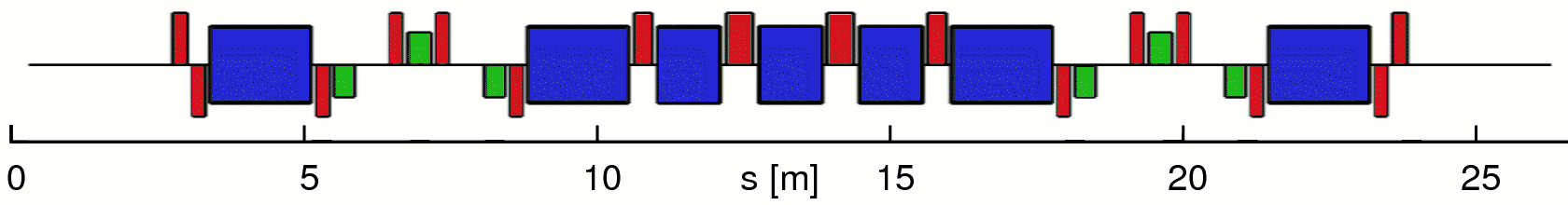 HMB lattice V107
phase advance between pairs of (chrom.) sextupoles:
Δφx=(2n+1)π   Δφy=nπ
Δφx=(2n+1)π  to minimize at the cell ends the Resonance Driving Terms from x3  (f3000 and f1200 ≈ 0) => elliptical horizontal phase space
Andrea Franchi 	Optimization of dynamic aperture for the ESRF upgrade
11
Nonlinear optics: the HMB lattice
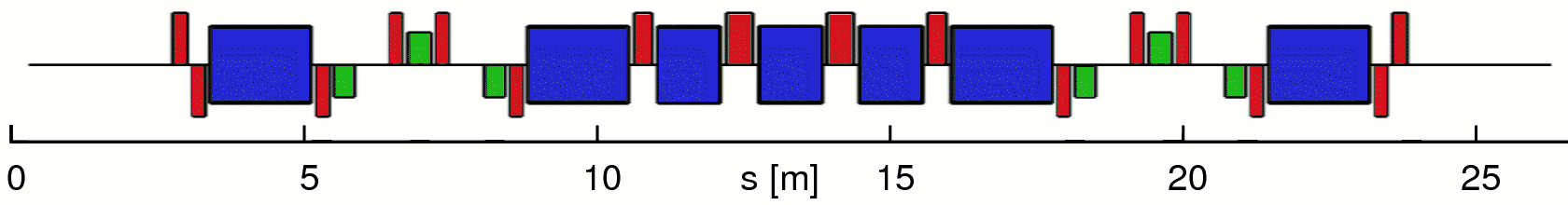 HMB lattice V107
phase advance between pairs of (chrom.) sextupoles:
Δφx=(2n+1)π   Δφy=nπ
Δφx=(2n+1)π  to minimize at the cell ends the Resonance Driving Terms from x3  (f3000 and f1200 ≈ 0) => elliptical horizontal phase space
+
Δφy=nπ  minimize those from xy2  (f1020 and f0120 ≈ 0) rendering vertical phase space elliptical too [ f0111 ≈ 0 from Δφx=π]  …
Andrea Franchi 	Optimization of dynamic aperture for the ESRF upgrade
12
Nonlinear optics: the HMB lattice
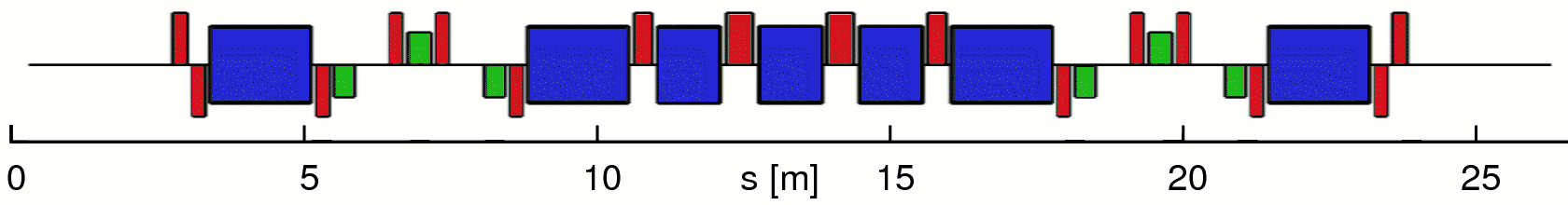 HMB lattice V107
phase advance between pairs of (chrom.) sextupoles:
Δφx=(2n+1)π   Δφy=nπ
Δφx=(2n+1)π  to minimize at the cell ends the Resonance Driving Terms from x3  (f3000 and f1200 ≈ 0) => elliptical horizontal phase space
+
Δφy=nπ  minimize those from xy2  (f1020 and f0120 ≈ 0) rendering vertical phase space elliptical too [ f0111 ≈ 0 from Δφx=π]  …

… provided that second-order (octupolar-like) RDTs are kept low
no harmonic sextupoles
Andrea Franchi 	Optimization of dynamic aperture for the ESRF upgrade
13
Nonlinear optics: the HMB lattice
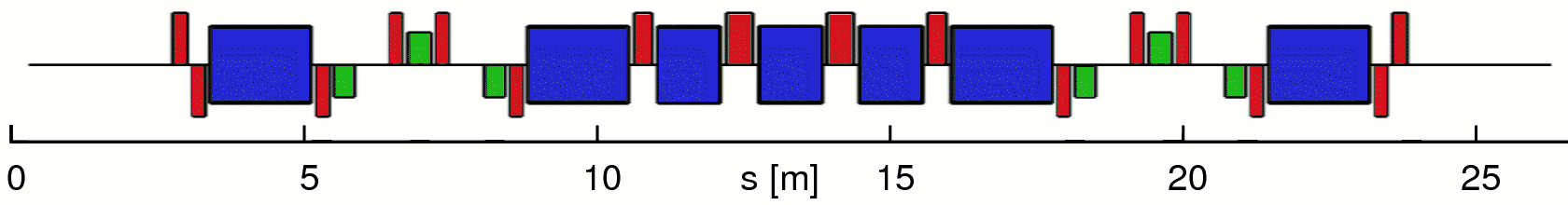 HMB lattice V107
phase advance between pairs of (chrom.) sextupoles:
Δφx=(2n+1)π   Δφy=nπ
Δφx=(2n+1)π  to minimize at the cell ends the Resonance Driving Terms from x3  (f3000 and f1200 ≈ 0) => elliptical horizontal phase space
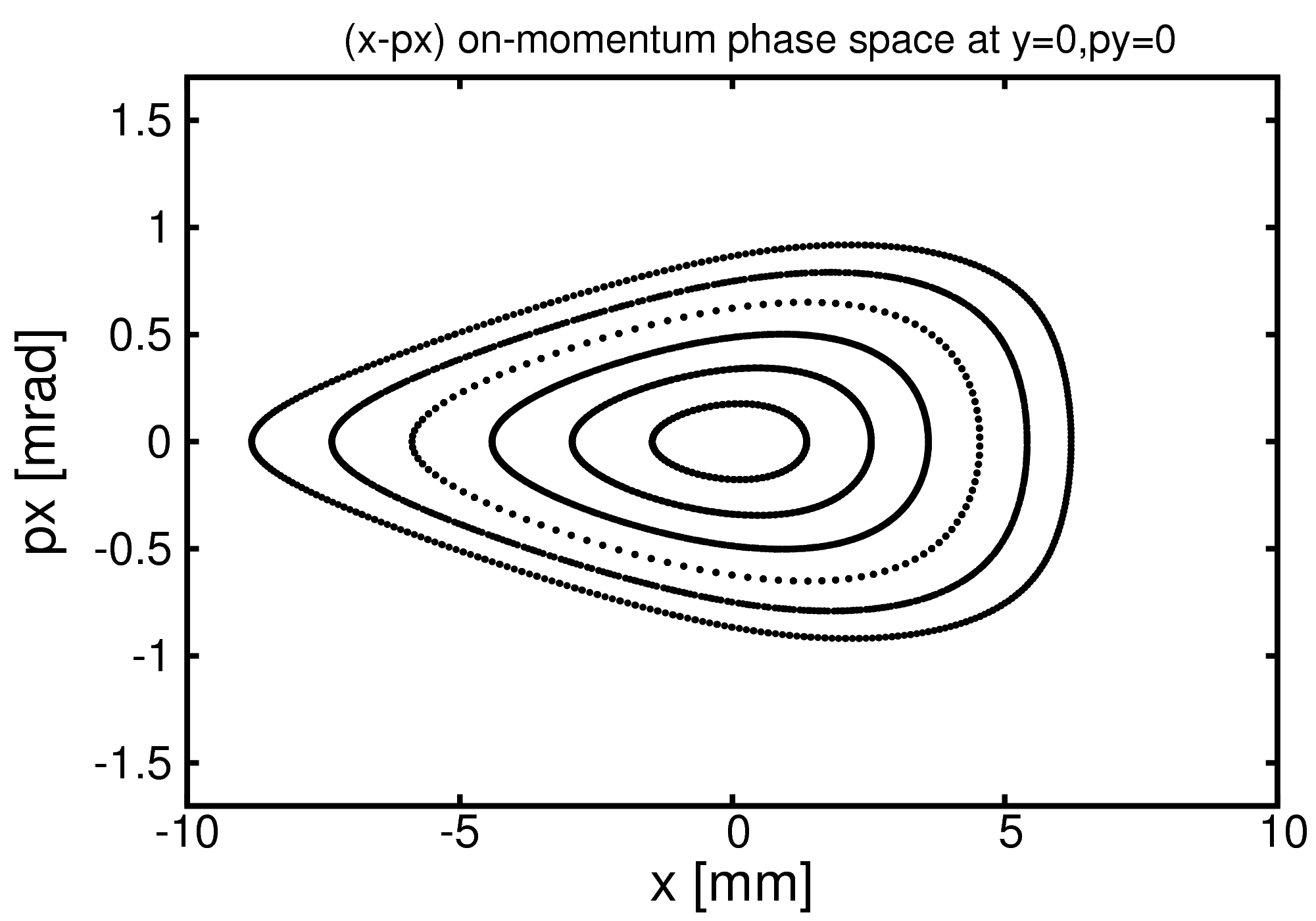 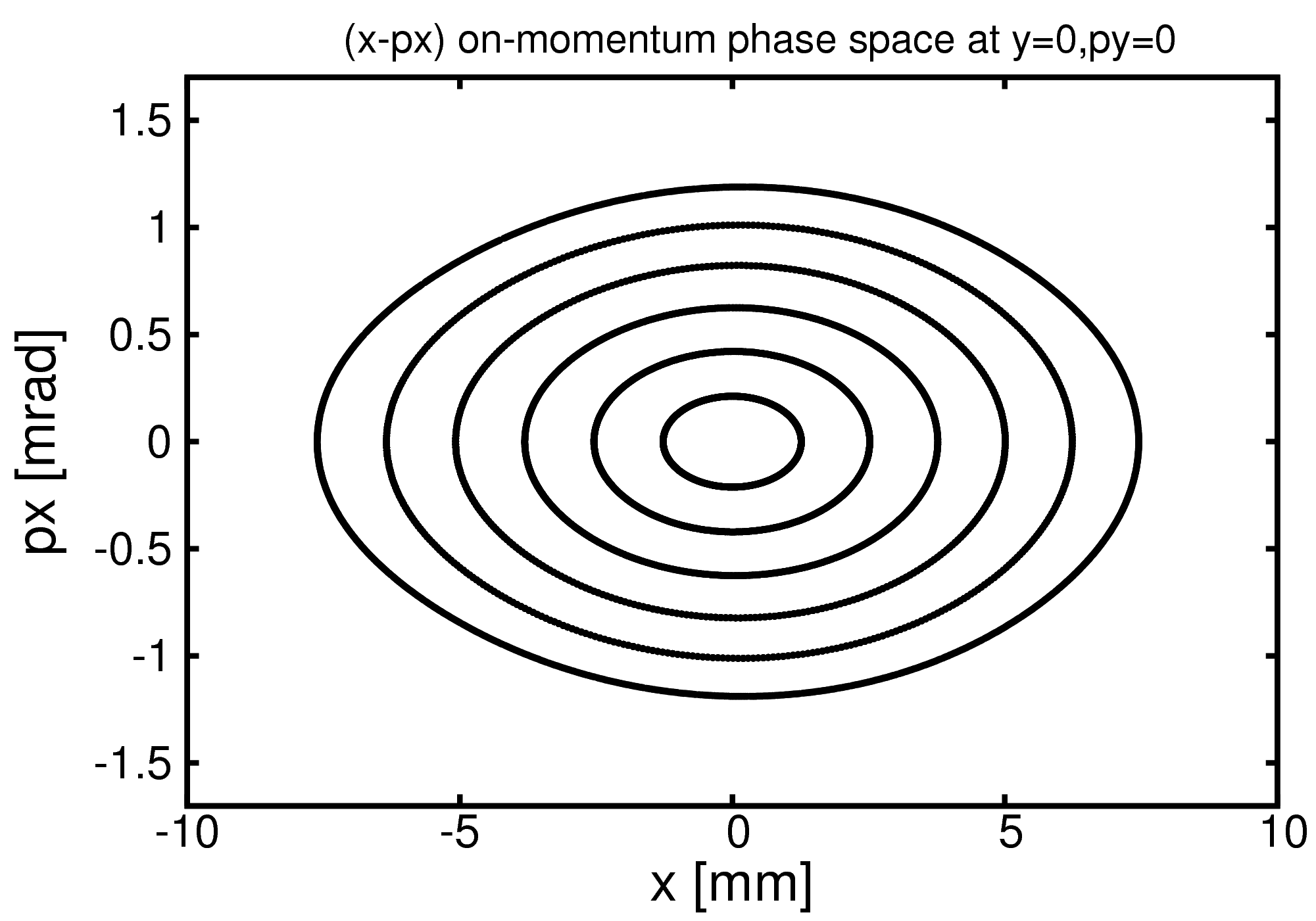 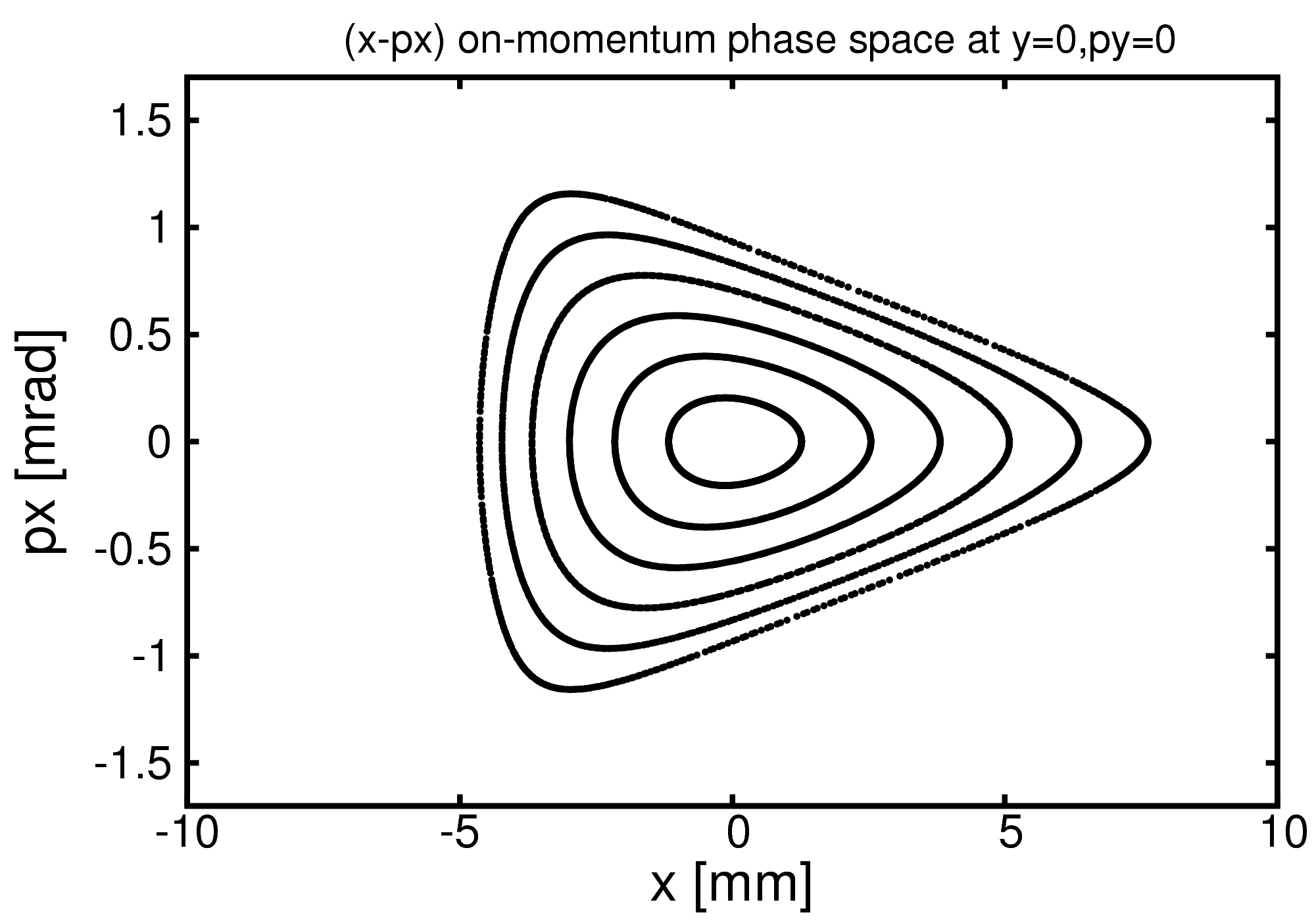 Δφx<3π
Δφx=3π
Δφx>3π
no harmonic sextupoles
Andrea Franchi 	Optimization of dynamic aperture for the ESRF upgrade
14
Nonlinear optics: the HMB lattice
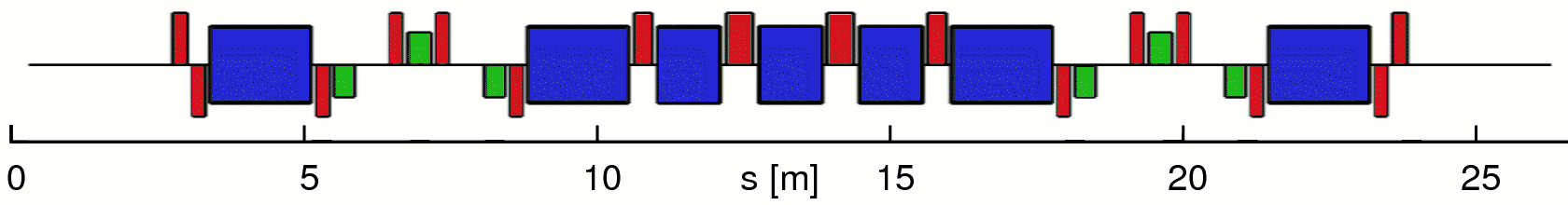 HMB lattice V107
phase advance between pairs of (chrom.) sextupoles:
Δφx=(2n+1)π   Δφy=nπ
This constraint does not help minimize amplitude-dependent detuning generated by second-order cross-products of sextupolar terms within the cell [ cos(Δφx), sin(3Δφy), … ] and across other cells.
no harmonic sextupoles
Andrea Franchi 	Optimization of dynamic aperture for the ESRF upgrade
15
Nonlinear optics: existing ESR SR Vs HMB lattice
dQx/dJx = -15x103  d2Qx/dJx2= 0.3x109
dQy/dJx = -11x103  d2Qy/dJx2= 0.2x109  
dQy/dJy =  12x103  d2Qy/dJy2= 0.2x109
ESR (DBA) Storage Ring
 3 chromatic and 4 harmonic sextupoles
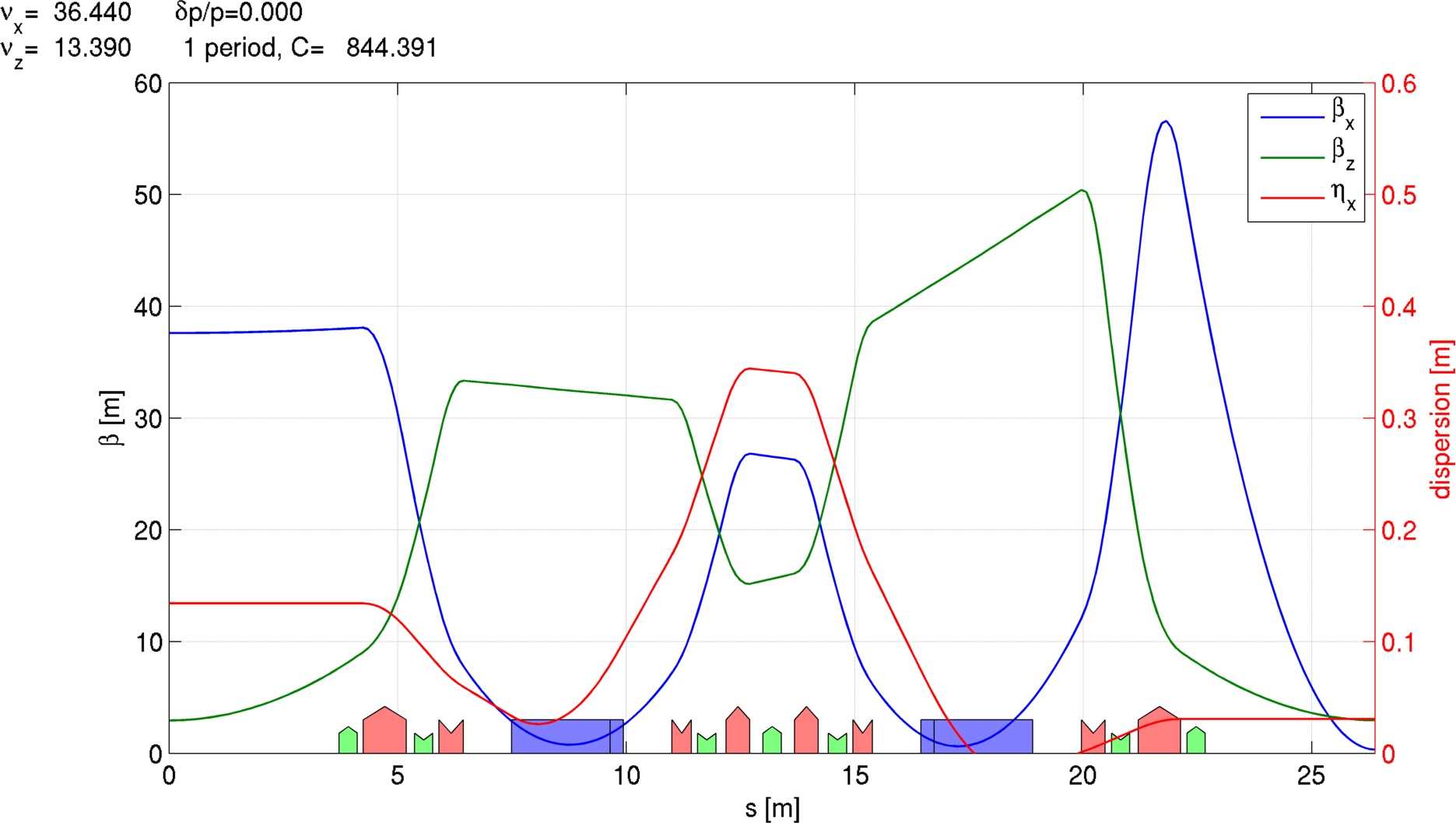 bx=37m @ injection !
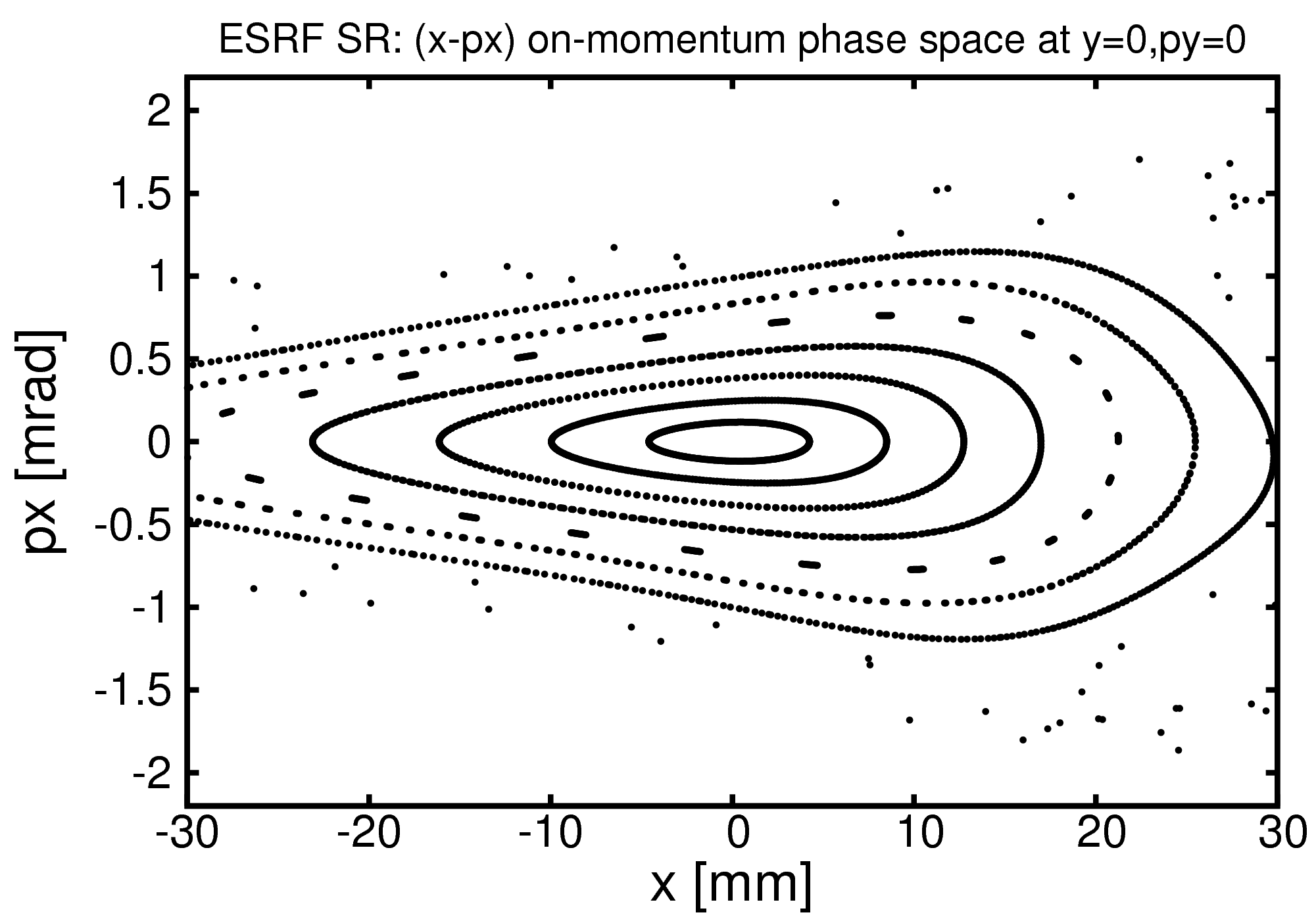 septum blade @ -5mm (20σ) with inj bump
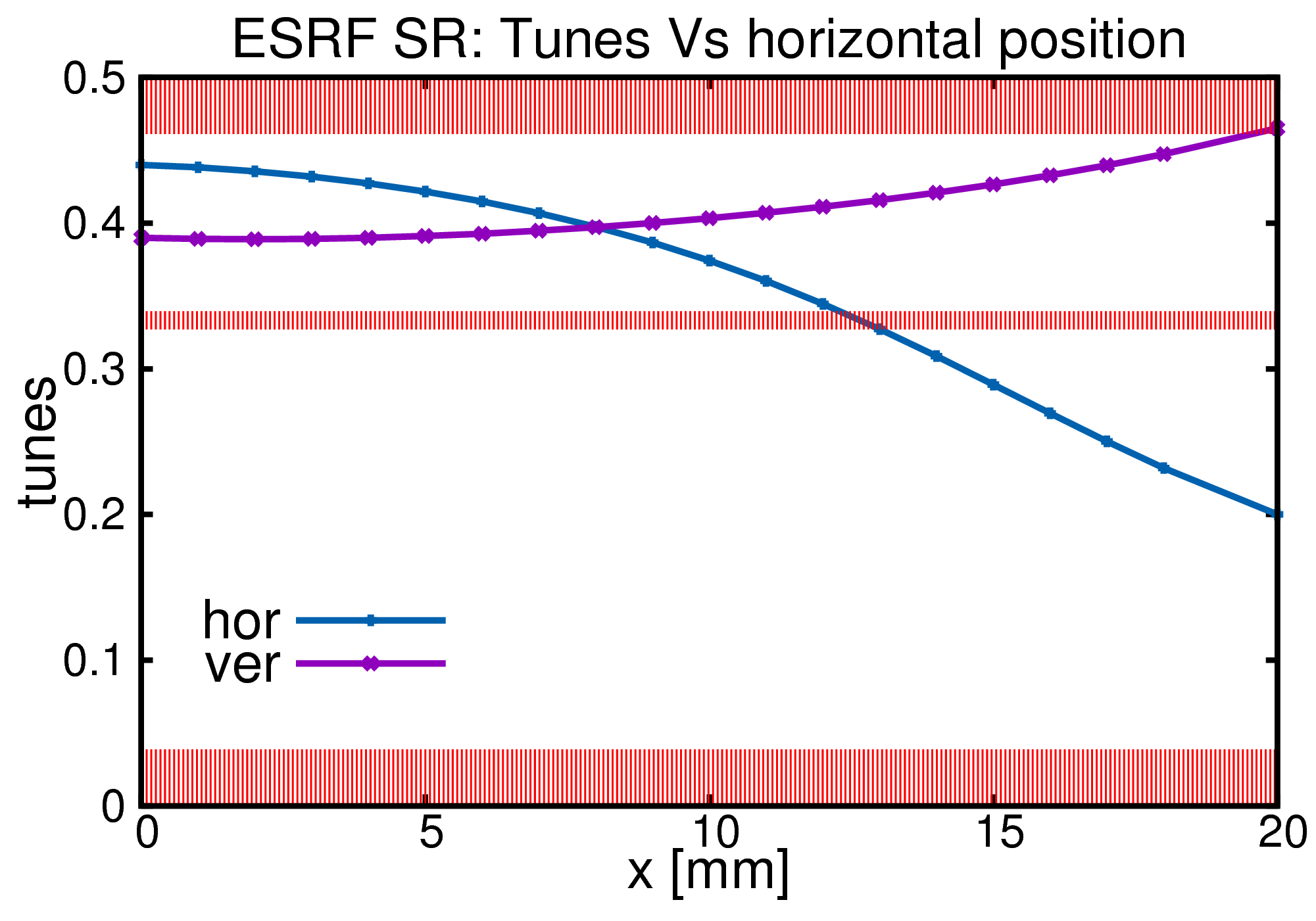 3σ contour 
inj. beam
Andrea Franchi 	Optimization of dynamic aperture for the ESRF upgrade
16
Nonlinear optics: existing ESR SR Vs HMB lattice
dQx/dJx = 100x103  d2Qx/dJx2= 5.9x109
dQy/dJx = -80x103  d2Qy/dJx2=29.3x109  
dQy/dJy =  40x103  d2Qy/dJy2= 0.9x109
HMB lattice (V107) 
2+4 chromatic sextupoles, no harmonic sextupoles
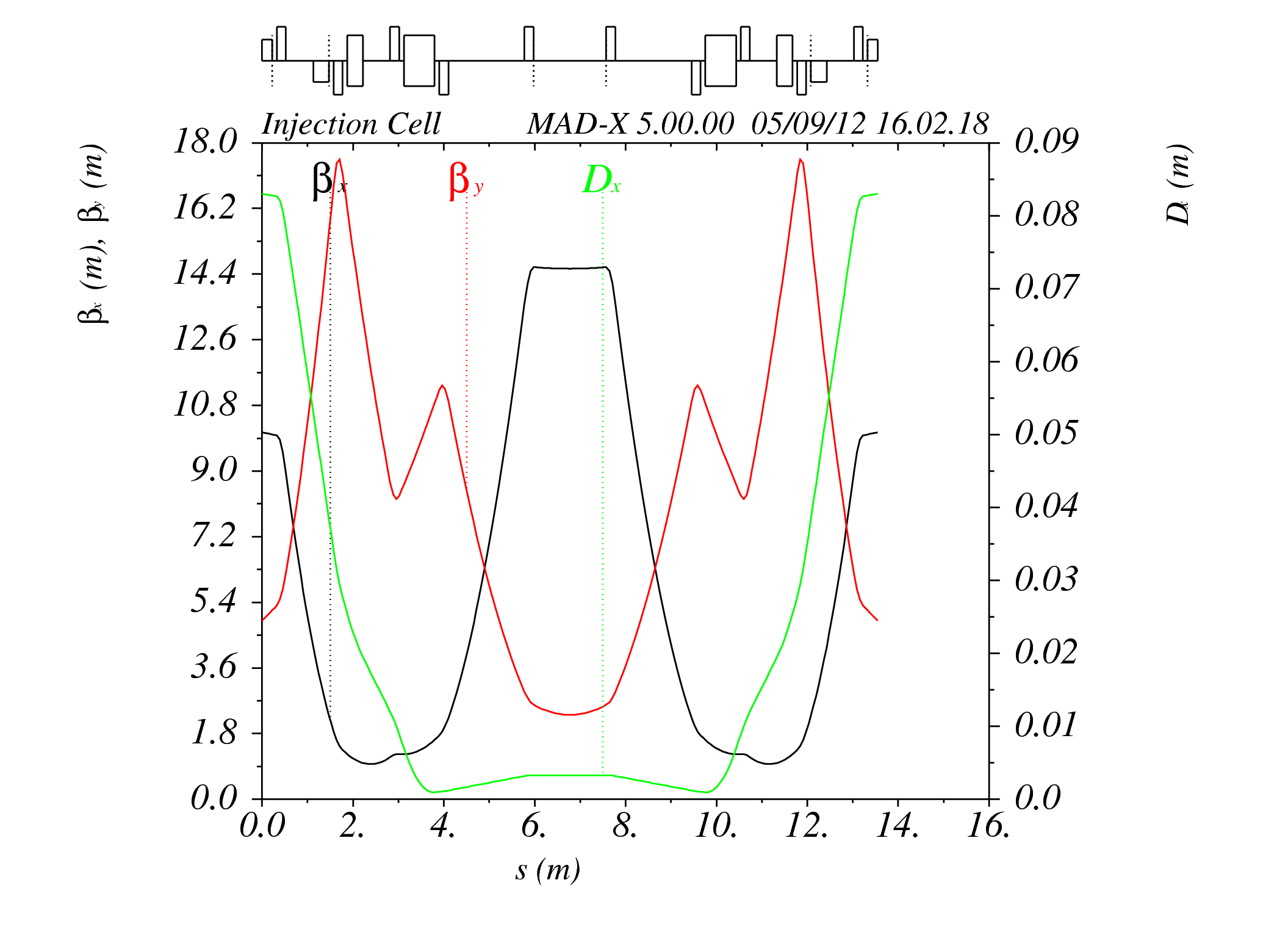 bx=14.4m @ injection
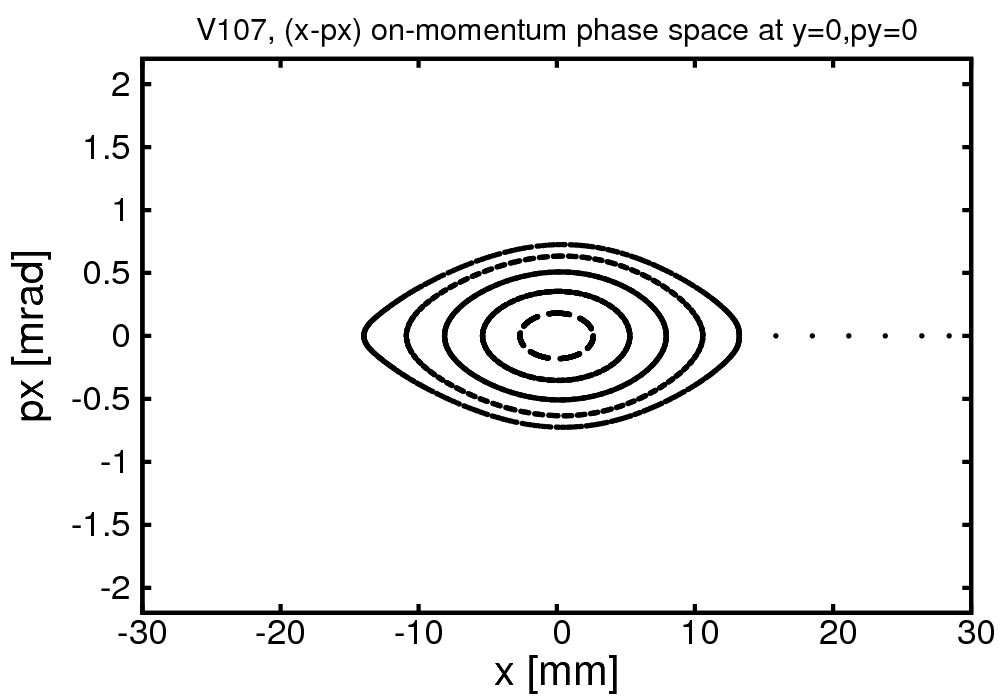 septum blade @ -2mm (40σ) with inj bump
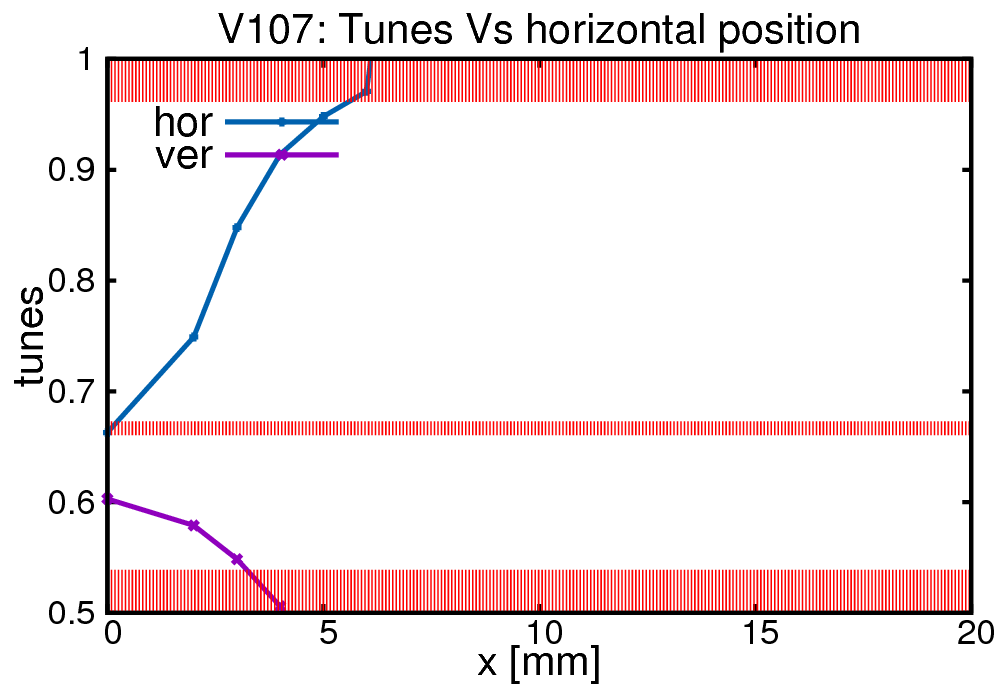 3σ contour 
inj. beam
Andrea Franchi 	Optimization of dynamic aperture for the ESRF upgrade
17
Nonlinear optics: existing ESR SR Vs HMB lattice
dQx/dJx = 100x103  d2Qx/dJx2= 5.9x109
dQy/dJx = -80x103  d2Qy/dJx2=29.3x109  
dQy/dJy =  40x103  d2Qy/dJy2= 0.9x109
HMB lattice (V107) 
2+4 chromatic sextupoles, no harmonic sextupoles
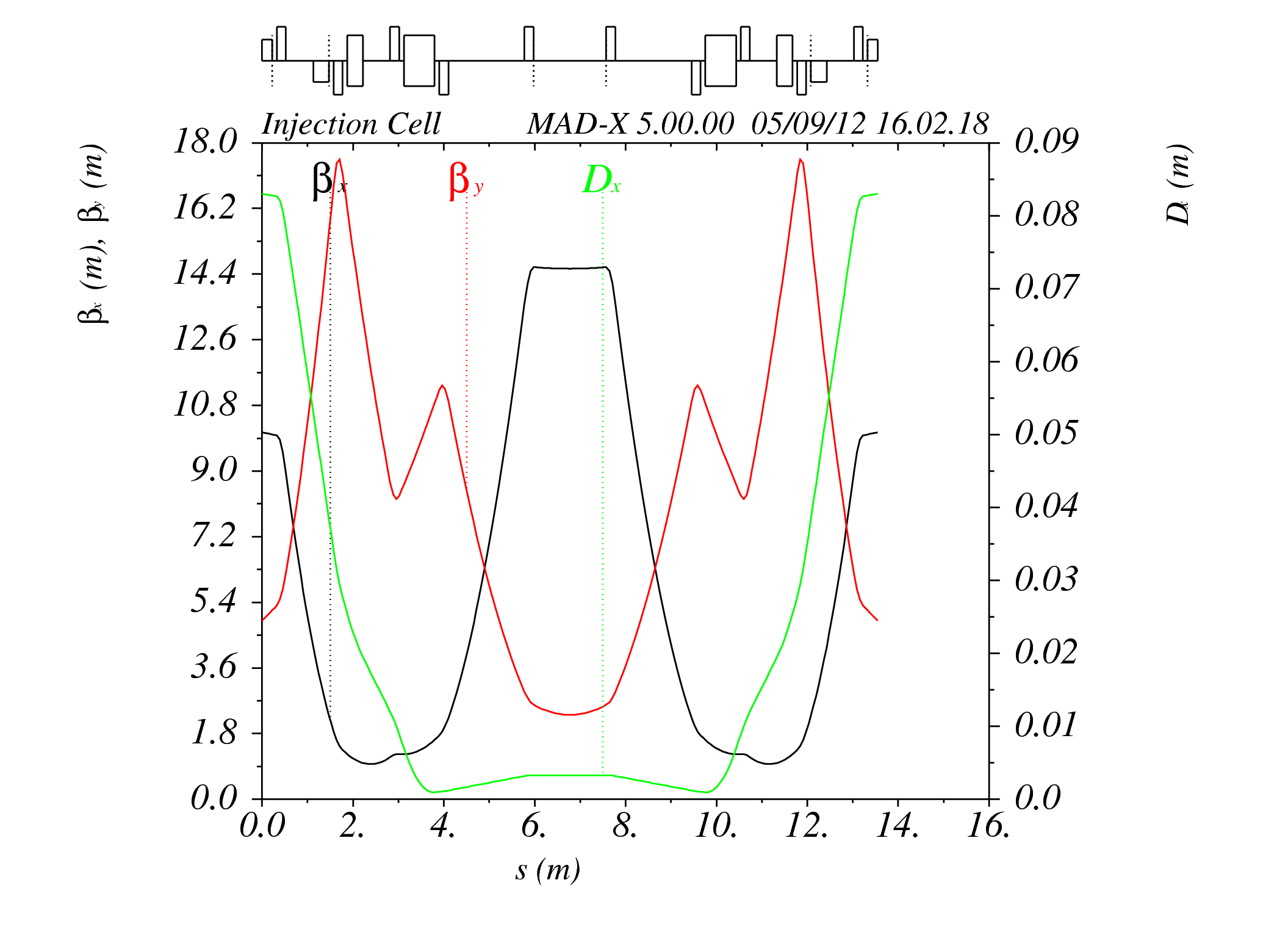 bx=14.4m @ injection
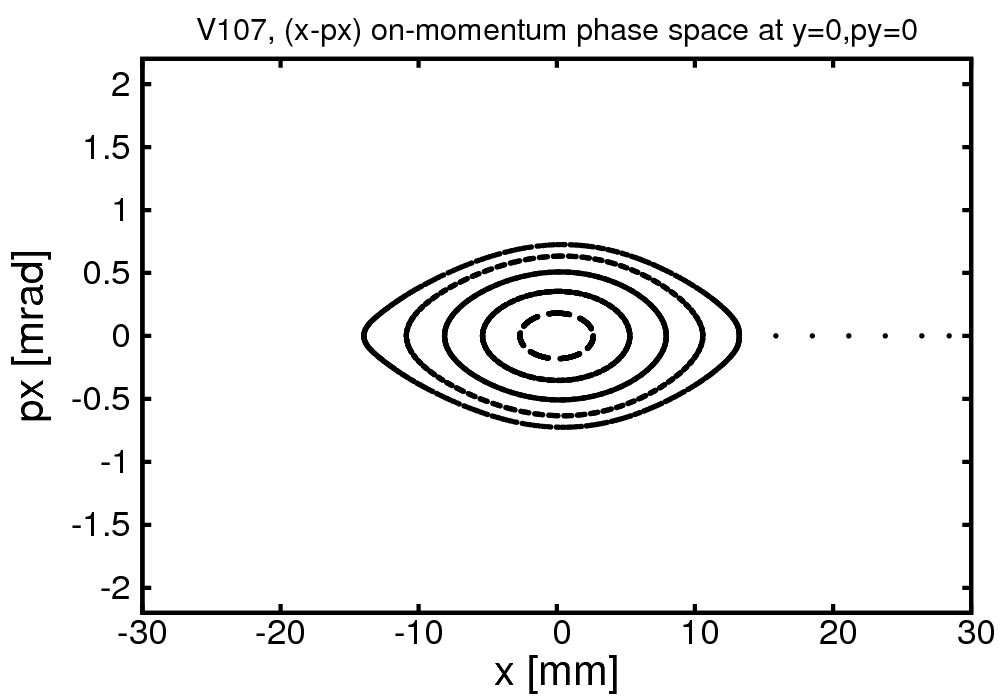 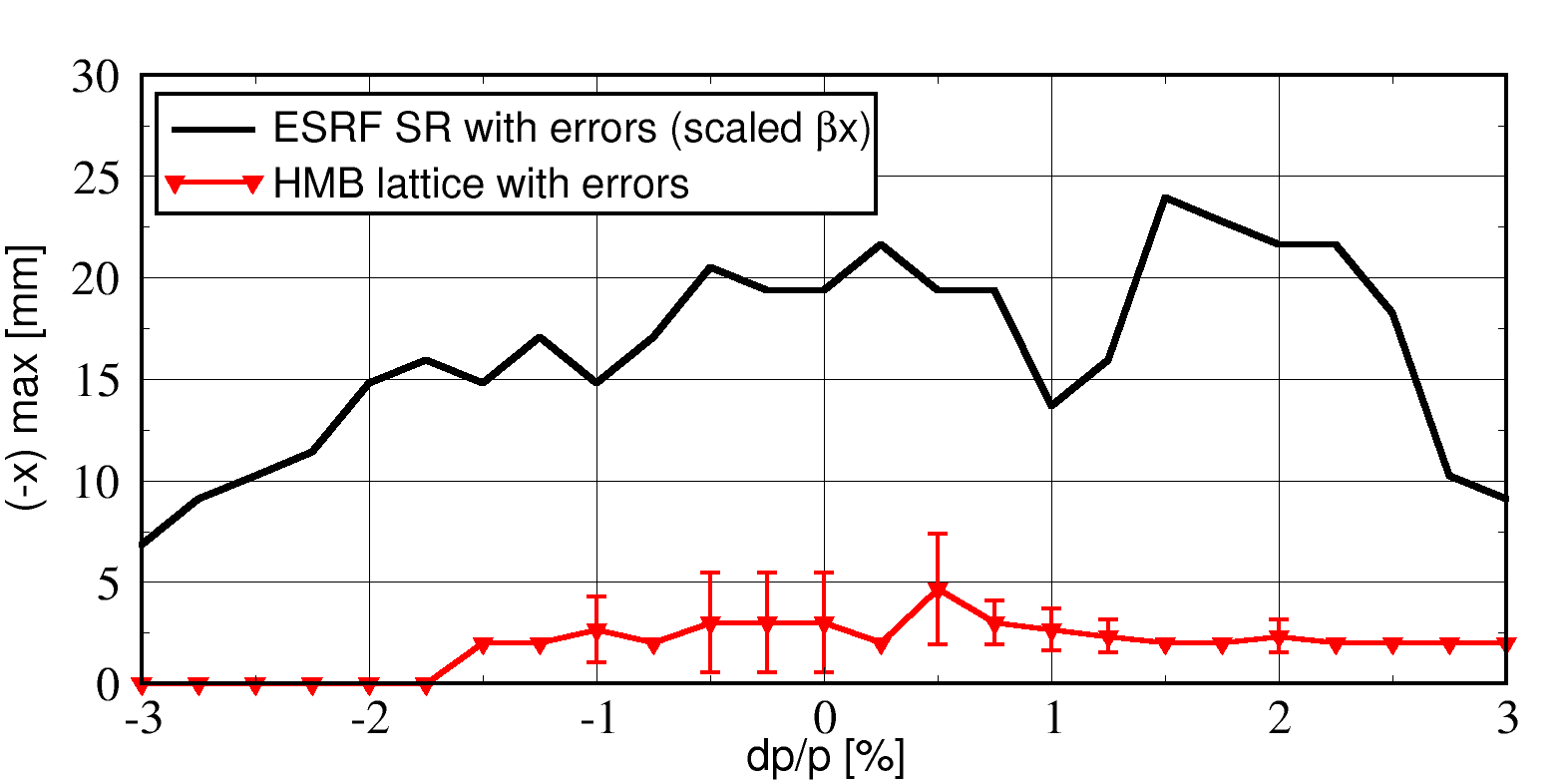 septum blade @ -20mm
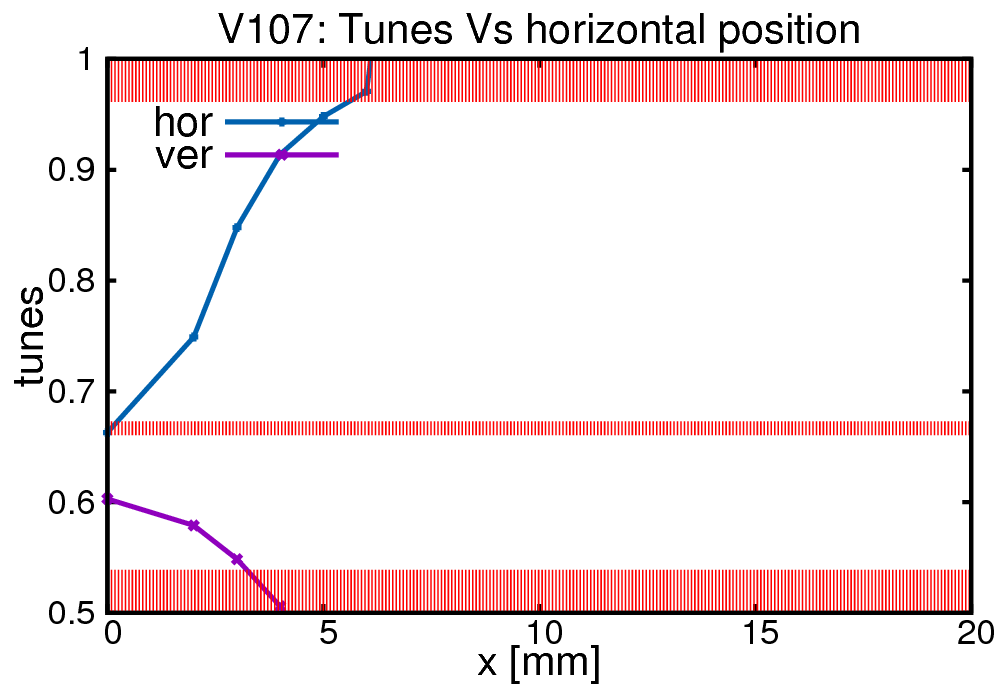 Andrea Franchi 	Optimization of dynamic aperture for the ESRF upgrade
18
Nonlinear optics: existing ESR SR Vs HMB lattice
dQx/dJx = 100x103  d2Qx/dJx2= 5.9x109
dQy/dJx = -80x103  d2Qy/dJx2=29.3x109  
dQy/dJy =  40x103  d2Qy/dJy2= 0.9x109
HMB lattice (V107) 
2+4 chromatic sextupoles, no harmonic sextupoles
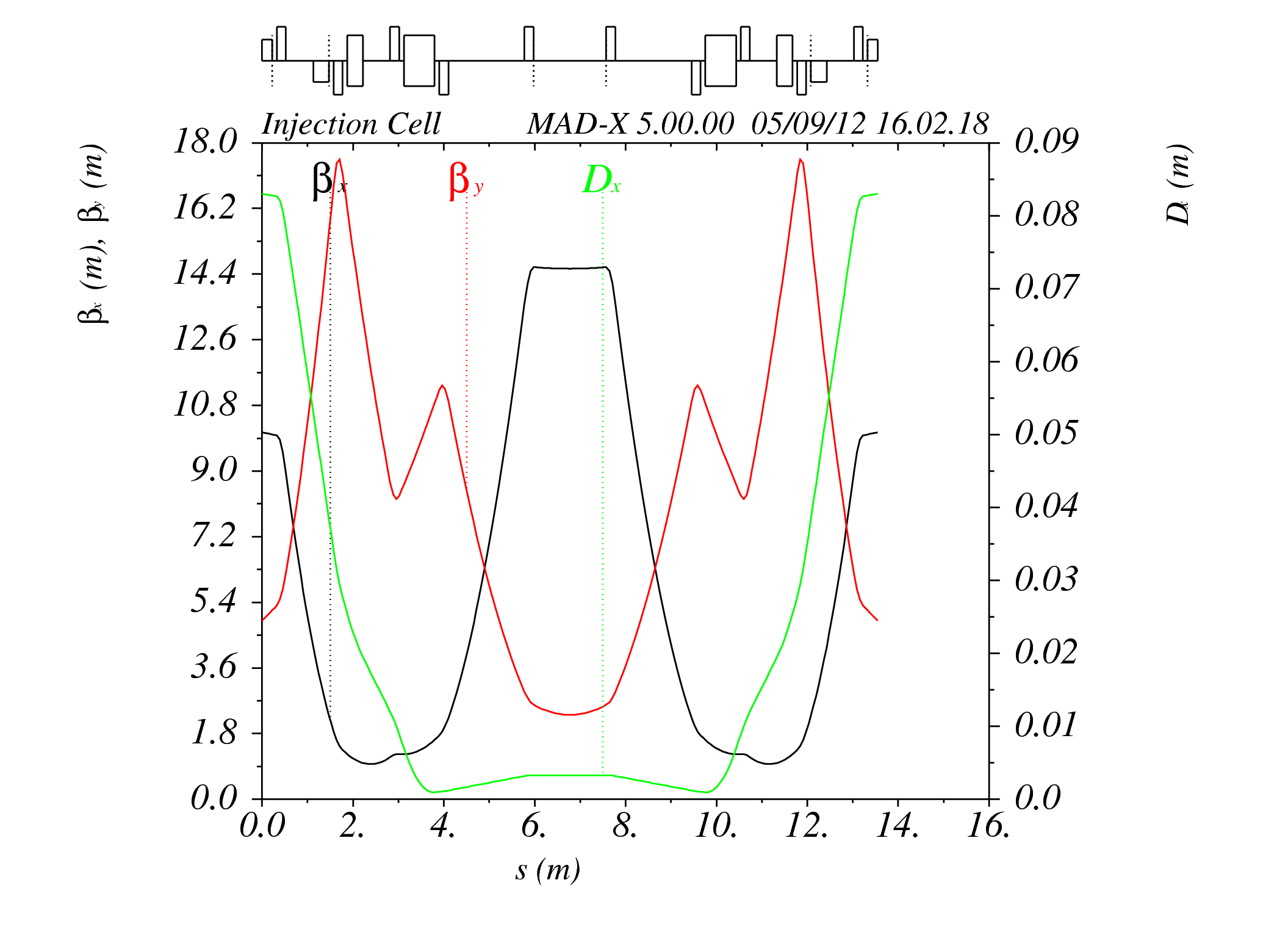 bx=14.4m @ injection
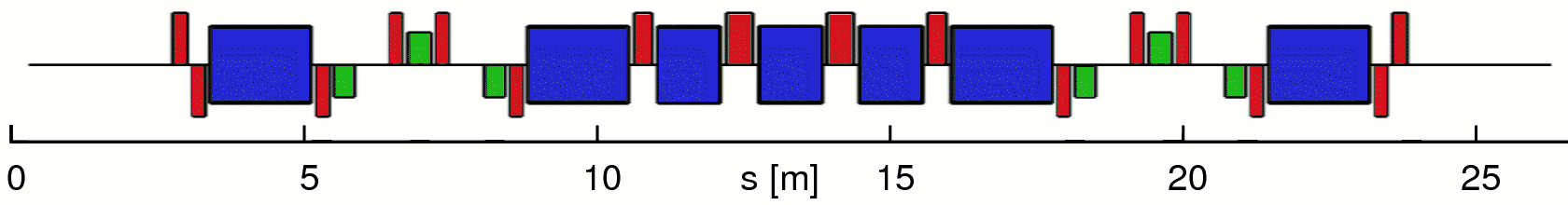 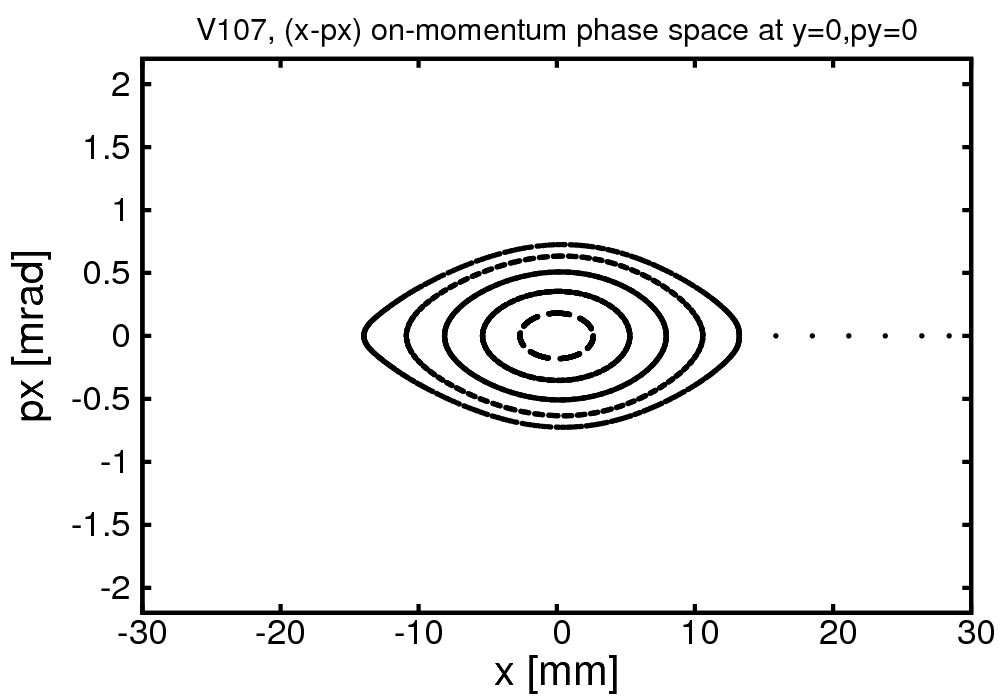 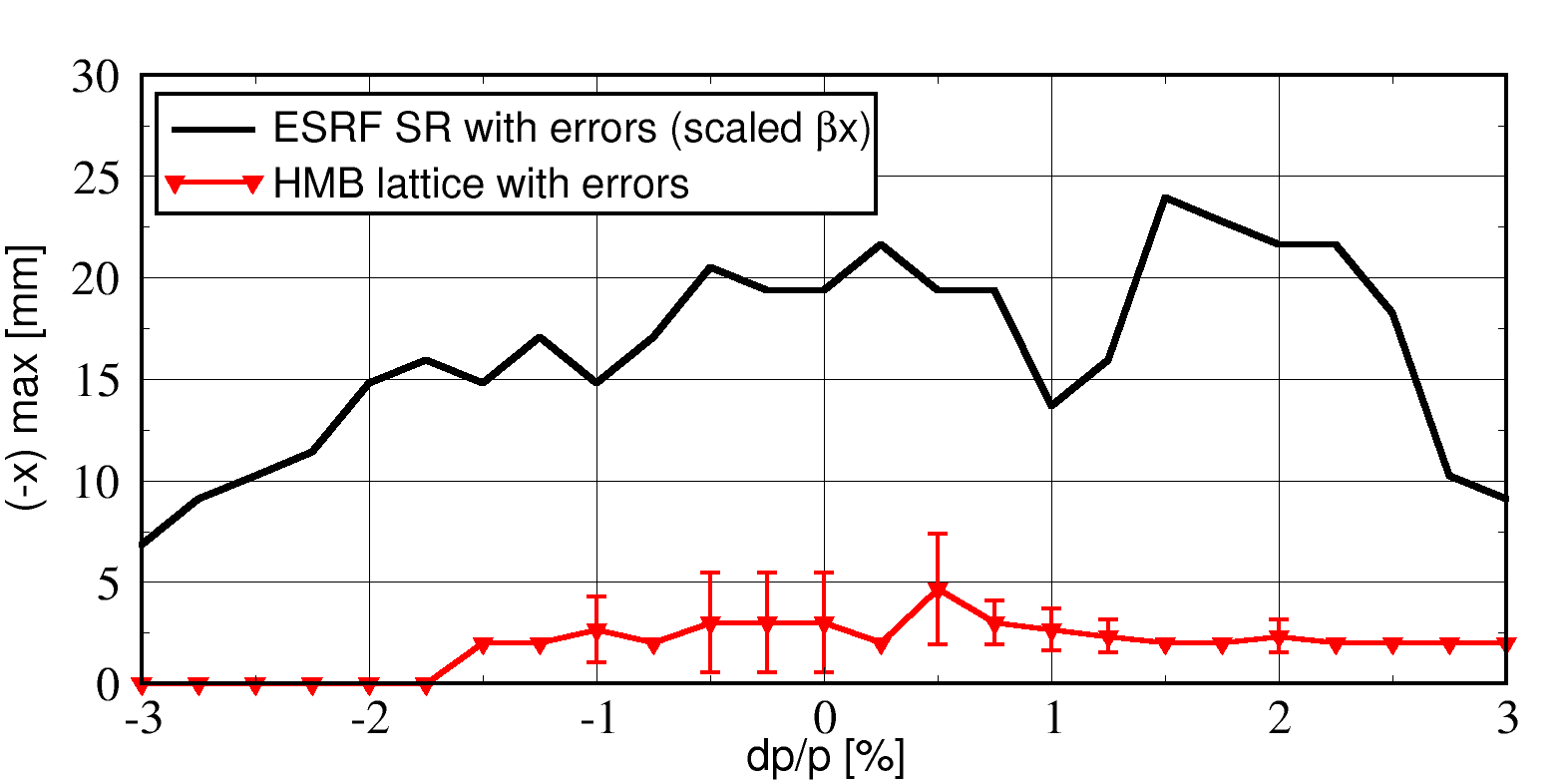 septum blade @ -20mm
HMB lattice V107
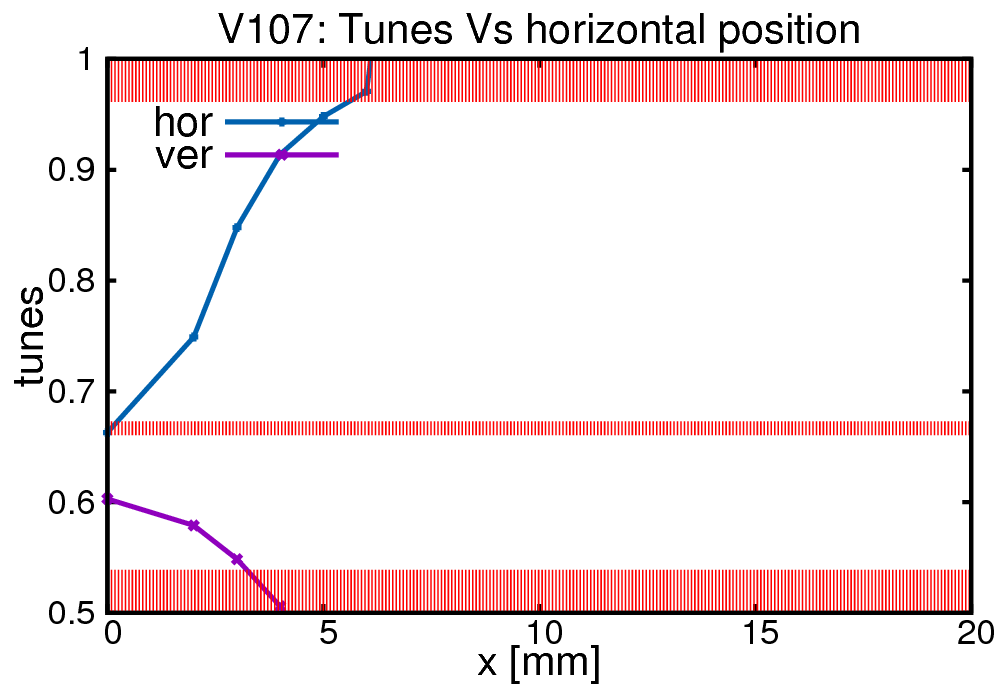 How can we reduce amplitude-dependent detuning?
Andrea Franchi 	Optimization of dynamic aperture for the ESRF upgrade
19
Outlines
The Hybrid Multi-Bend (HMB) lattice
Nonlinear optics: existing ESR SR Vs HMB lattice
Optimizing dynamic aperture
Andrea Franchi 	Optimization of dynamic aperture for the ESRF upgrade
20
Outlines
The Hybrid Multi-Bend (HMB) lattice
Nonlinear optics: existing ESR SR Vs HMB lattice
Optimizing dynamic aperture
  very preliminary, focused on horizontal DA only, not yet optimized in vertical plane and energy deviation. 
Lattice errors: focusing errors from H & V (6μm RMS) displacement of sextupoles generating ~2% peak beta-beating  & 5% coupling, no sext. field errors, orbit corrected.
Andrea Franchi 	Optimization of dynamic aperture for the ESRF upgrade
21
Optimizing dynamic aperture
HMB lattice (V107)
dQx/dJx = 100x103  d2Qx/dJx2= 5.9x109
dQy/dJx = -80x103  d2Qy/dJx2=29.3x109  
dQy/dJy =  40x103  d2Qy/dJy2= 0.9x109
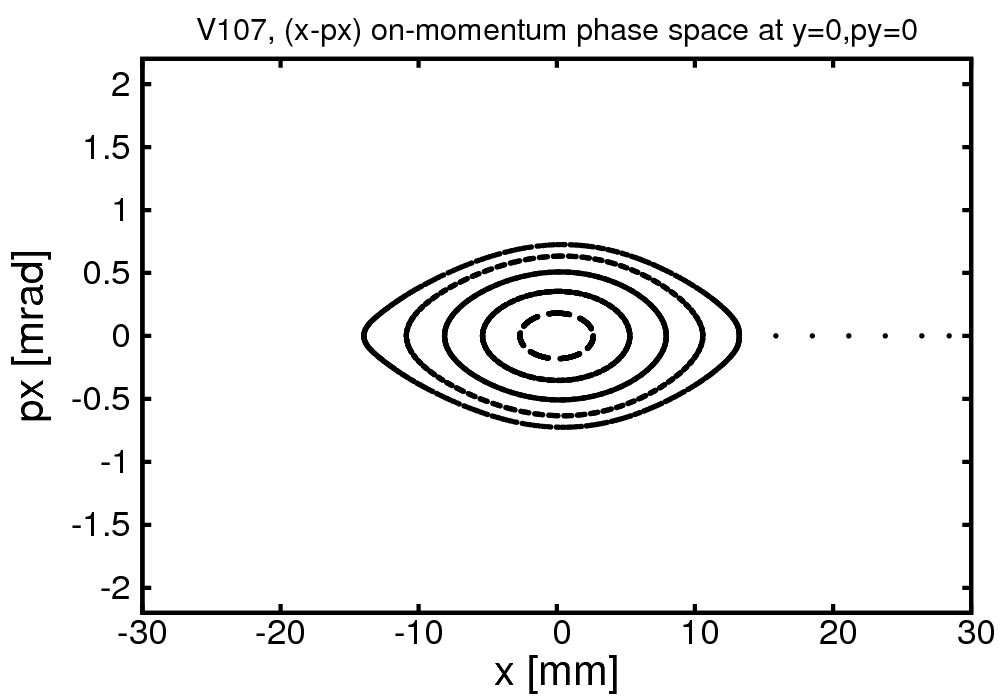 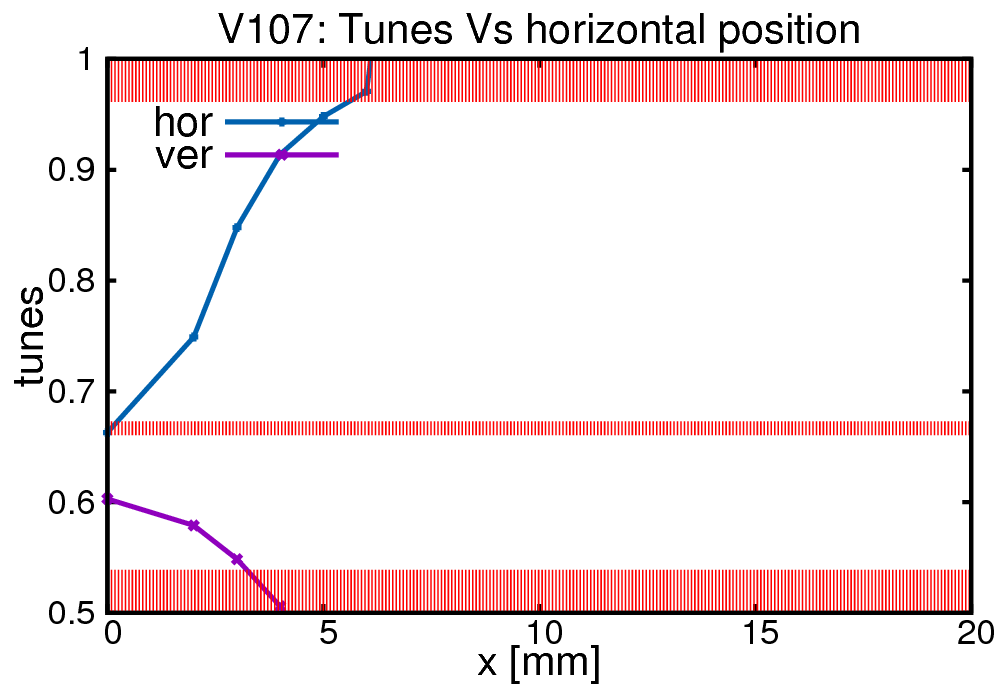 Δφx=3π
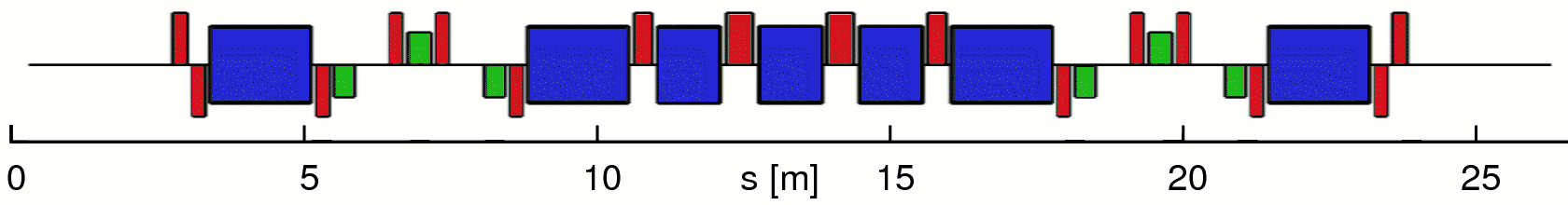 HMB lattice V107
Andrea Franchi 	Optimization of dynamic aperture for the ESRF upgrade
22
Optimizing dynamic aperture
HMB lattice (V139)
 shorter bends for equipment
 lower hor. and ver. detuning
 cross-term detuning still too large
dQx/dJx =  -2x103  d2Qx/dJx2= 2.7x109
dQy/dJx = -82x103  d2Qy/dJx2=30.6x109  
dQy/dJy =  -1x103  d2Qy/dJy2= 0.6x109
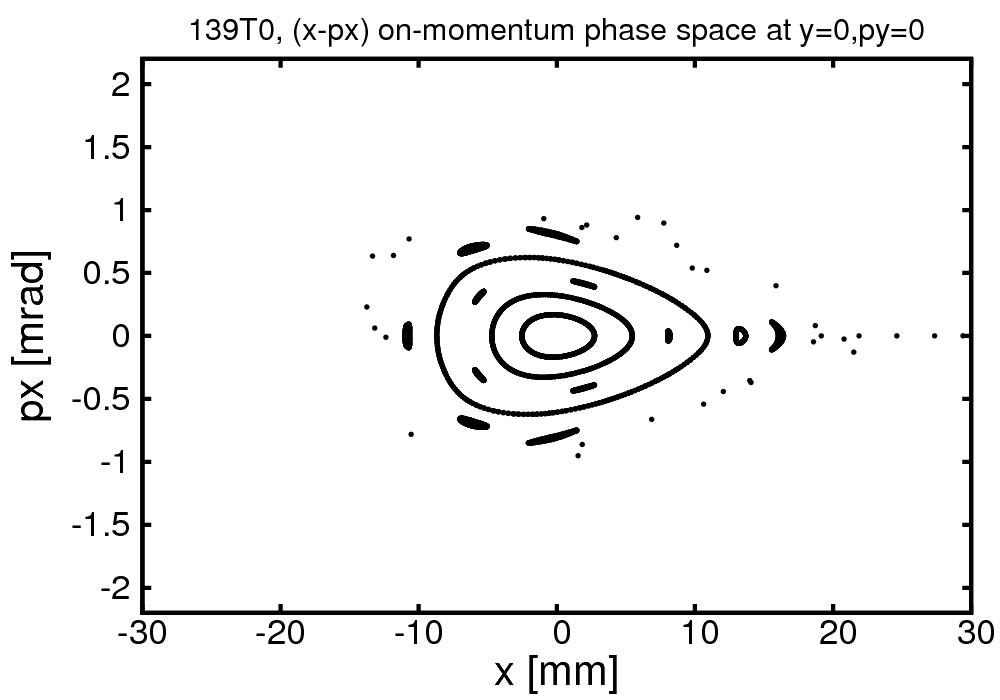 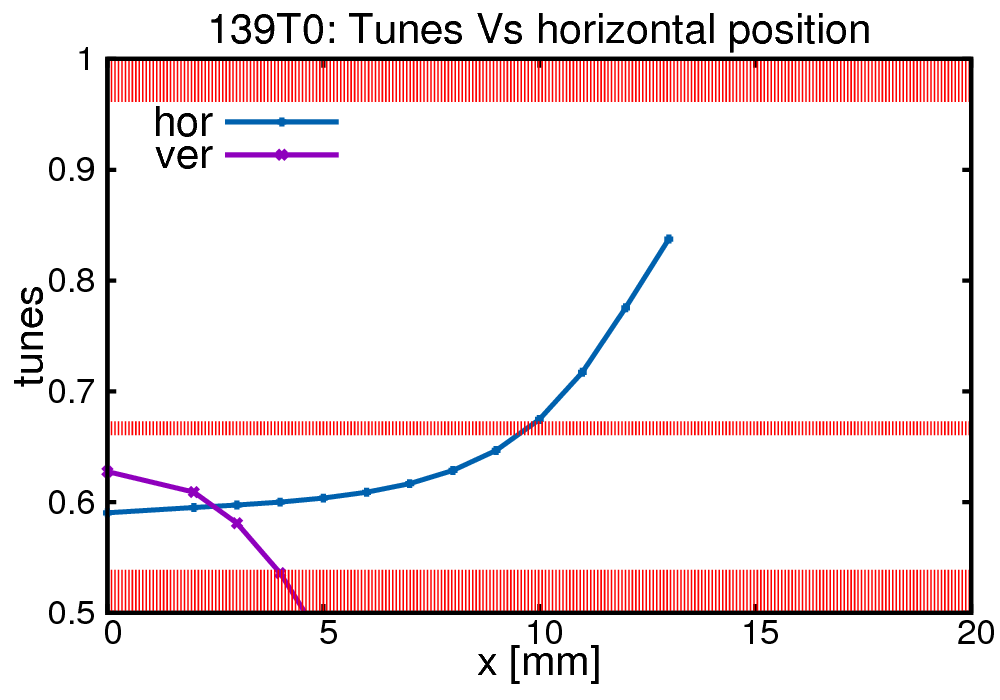 Δφx>3π
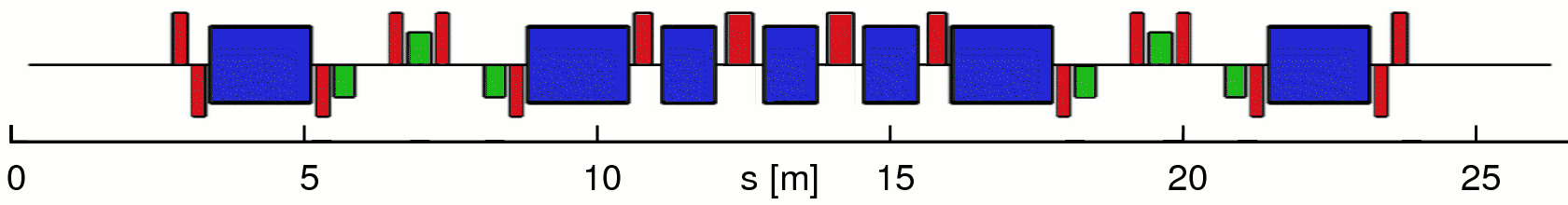 HMB lattice V139
Andrea Franchi 	Optimization of dynamic aperture for the ESRF upgrade
23
Optimizing dynamic aperture
HMB lattice (V140-T3)
 swapped centre quad <-> sext.
 added thin octu- and dodeca-pole
 lower cross-term detuning
dQx/dJx = -11x103  d2Qx/dJx2= 0.6x109
dQy/dJx = -15x103  d2Qy/dJx2=19.3x109  
dQy/dJy =  -9x103  d2Qy/dJy2= 4.1x109
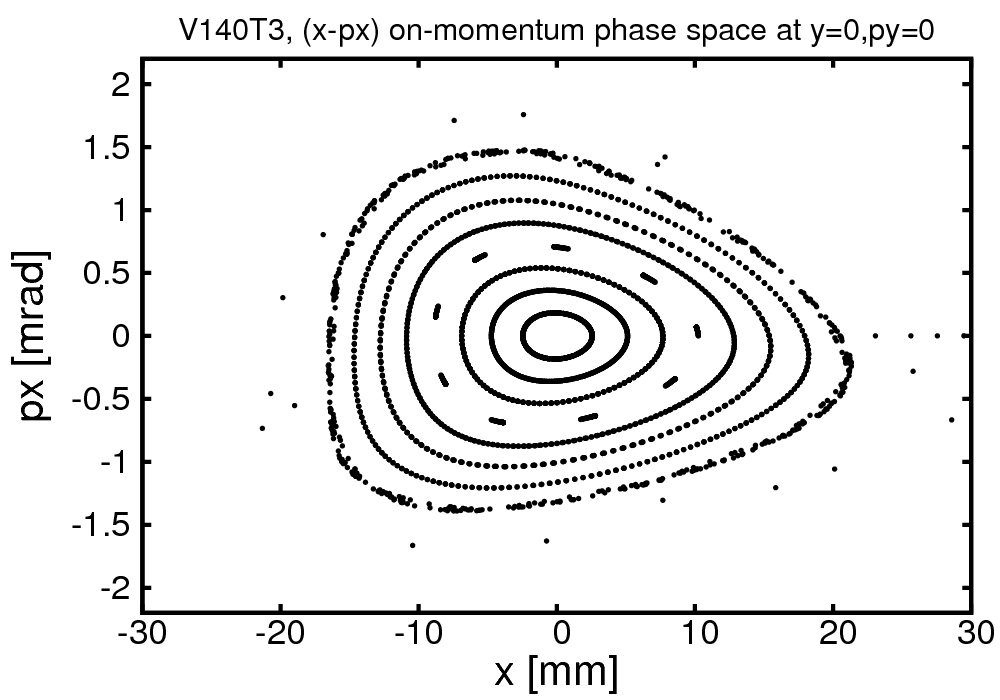 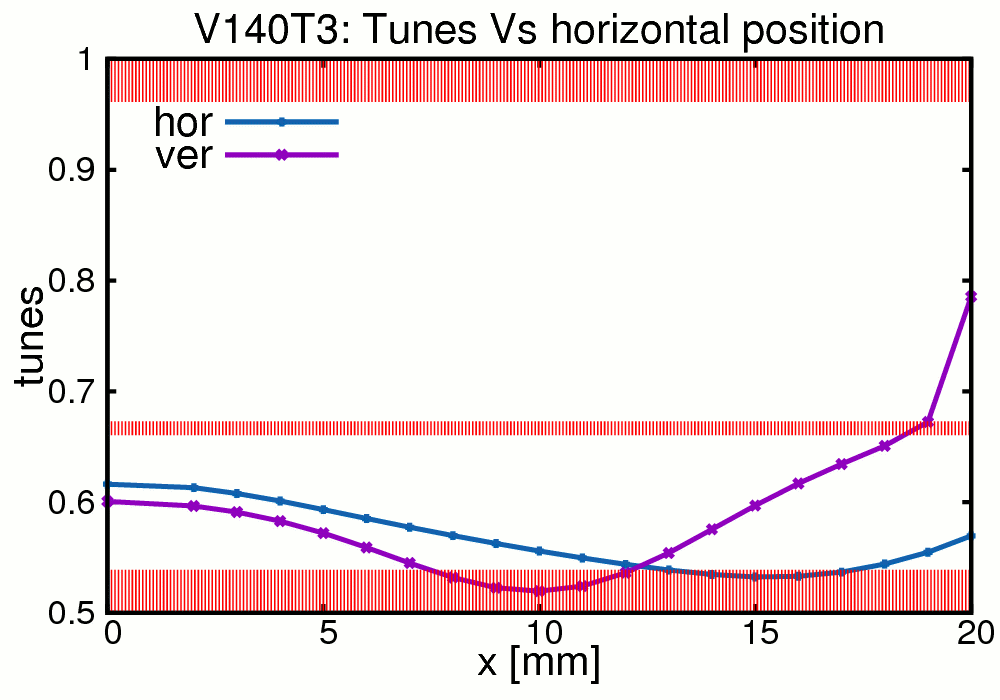 Δφx>3π
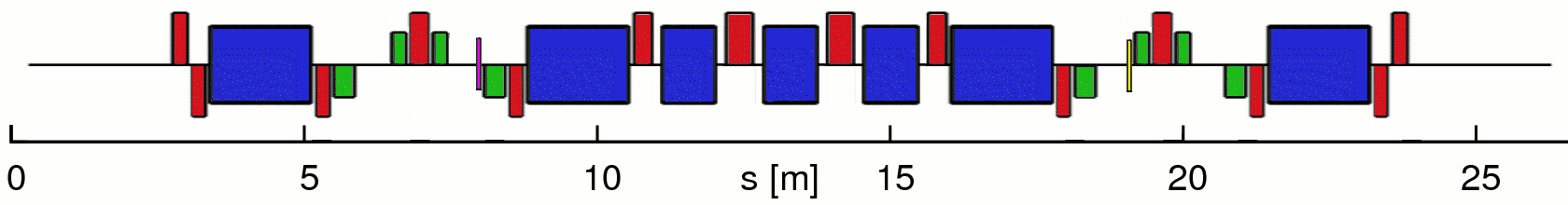 HMB lattice V140-T3
Andrea Franchi 	Optimization of dynamic aperture for the ESRF upgrade
24
Optimizing dynamic aperture
HMB lattice (V140-1)
 octupole component in QF0 added
 dodecapole removed
 lower cross-term detuning
dQx/dJx =  -5x103  d2Qx/dJx2= 0.6x109
dQy/dJx =  -3x103  d2Qy/dJx2=17.7x109  
dQy/dJy =  -6x103  d2Qy/dJy2= 3.8x109
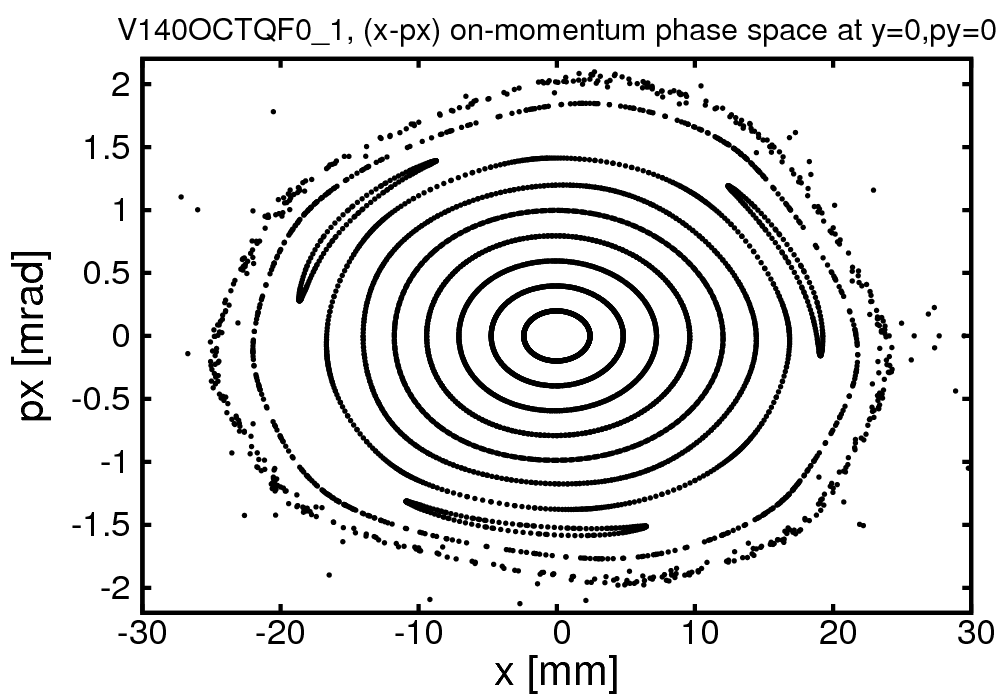 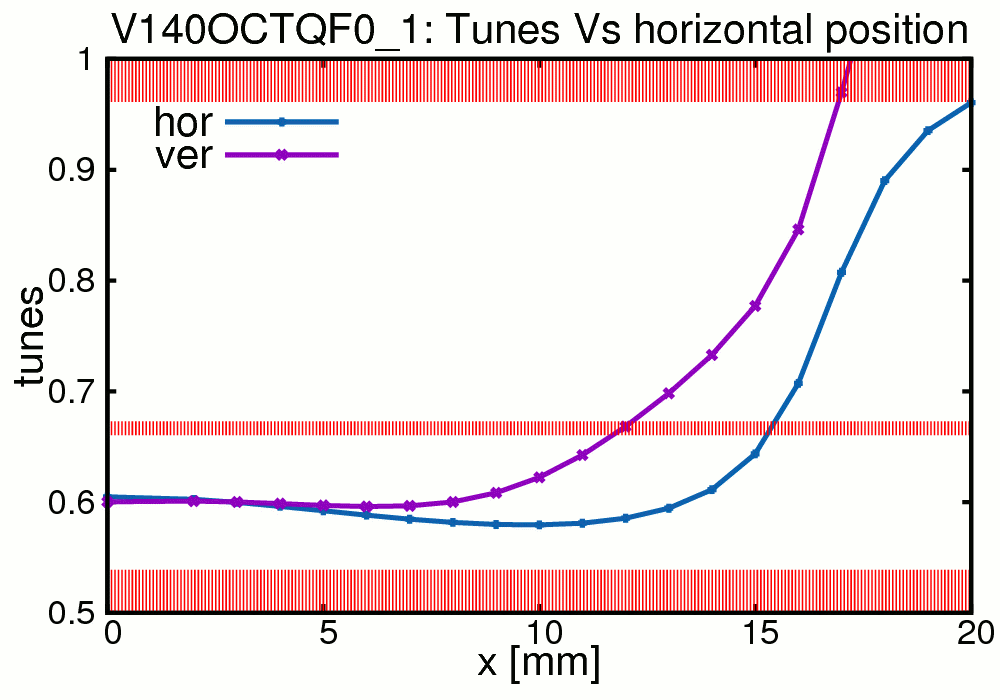 Δφx=3π
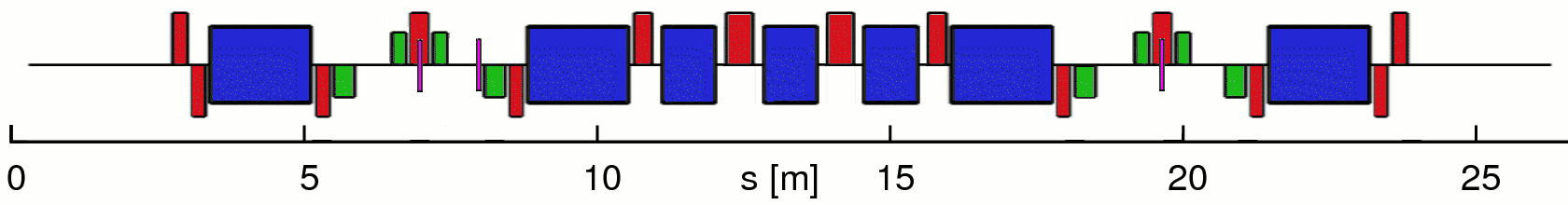 HMB lattice V140-1
Andrea Franchi 	Optimization of dynamic aperture for the ESRF upgrade
25
Optimizing dynamic aperture
HMB lattice (V172-F)
 octupole component in QD0 added
 long. gradient in dipoles
 lower cross-term detuning
dQx/dJx =  -4x103  d2Qx/dJx2= 0.5x109
dQy/dJx =  -3x103  d2Qy/dJx2= 0.1x109  
dQy/dJy =  -5x103  d2Qy/dJy2= 1.0x109
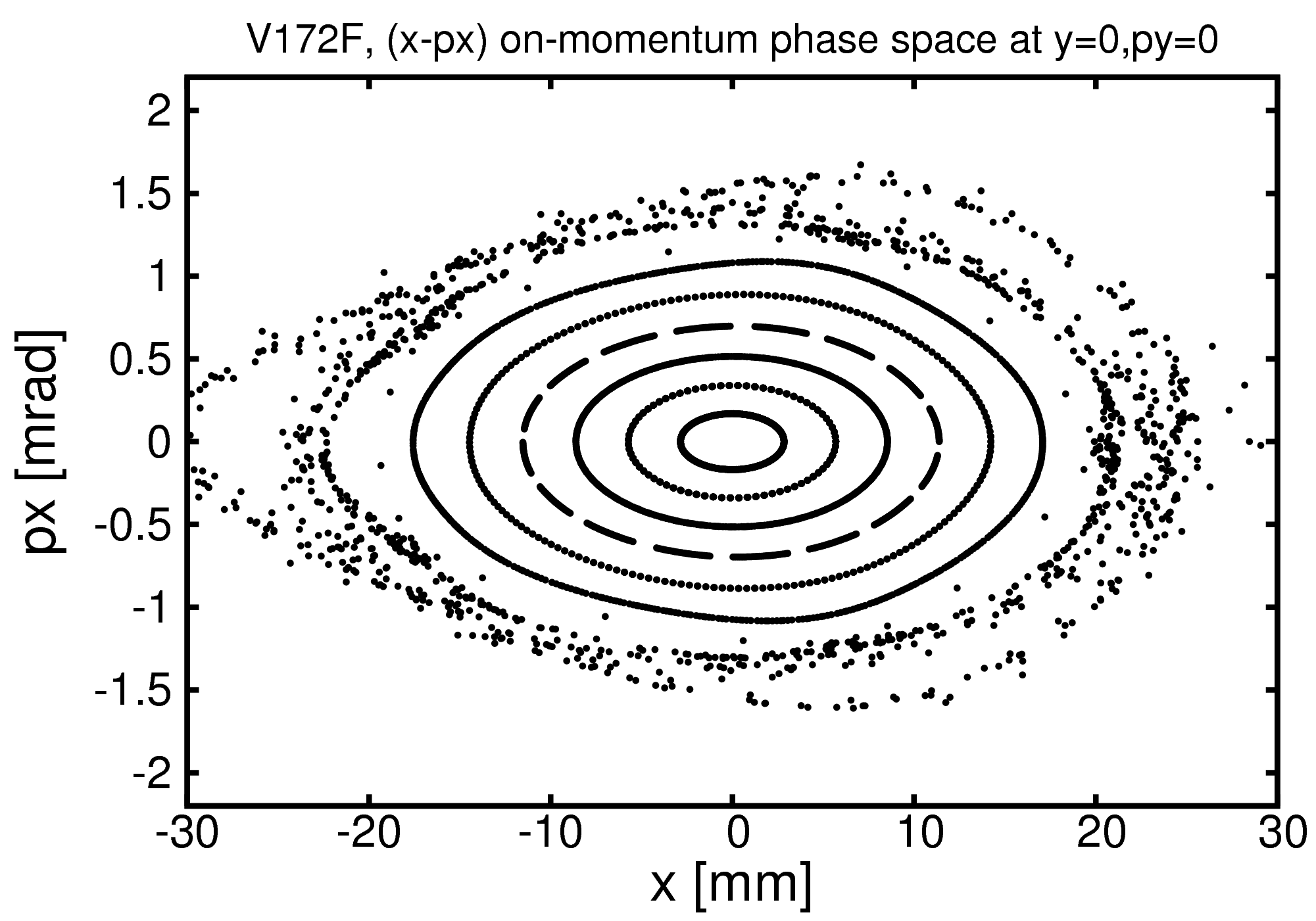 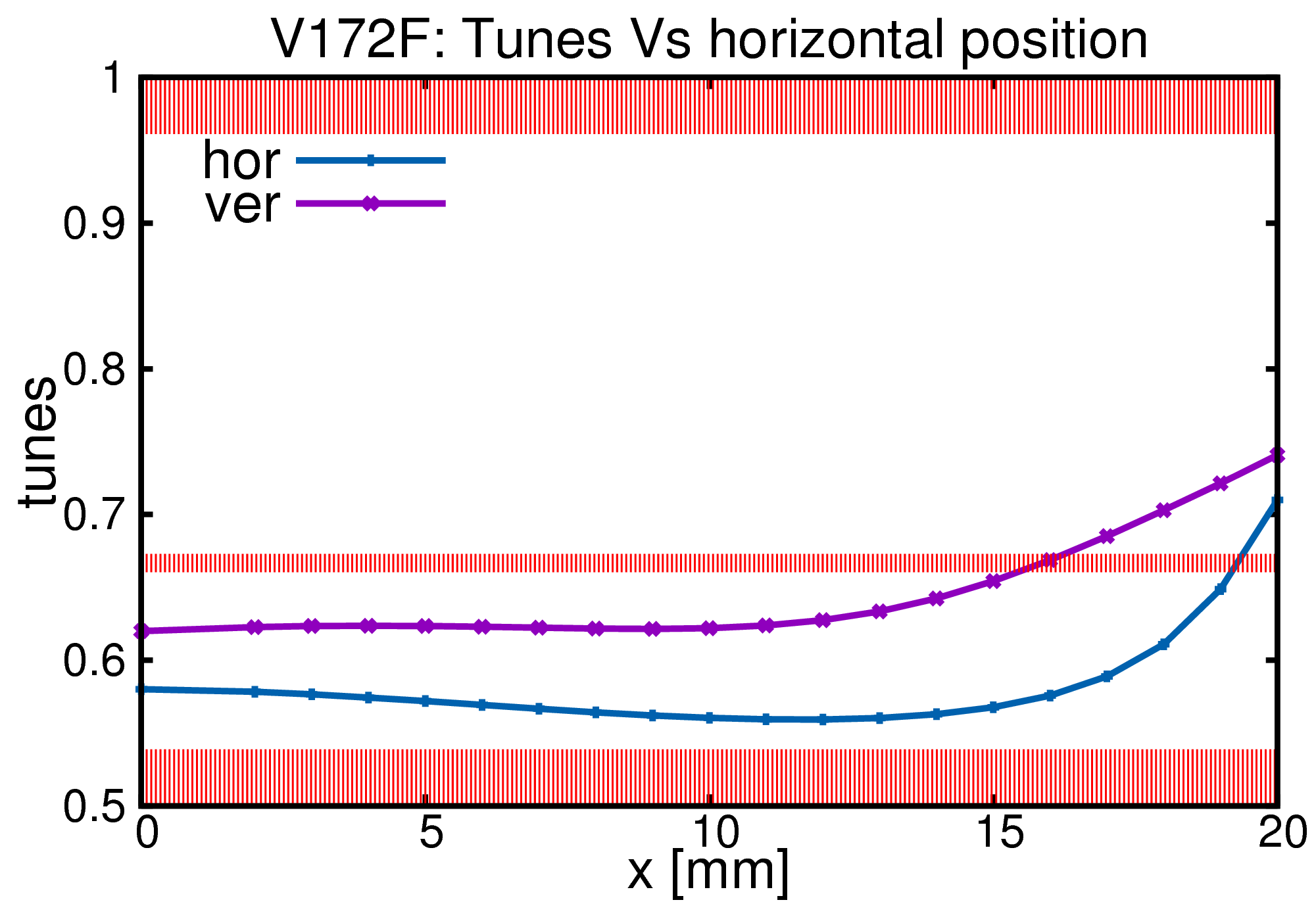 Δφx<3π
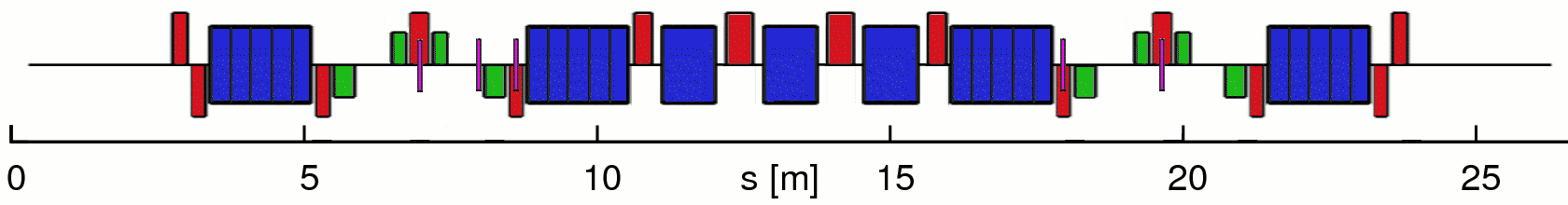 HMB lattice V172-F
Andrea Franchi 	Optimization of dynamic aperture for the ESRF upgrade
26
Optimizing dynamic aperture
HMB lattice (V172-F)
 octupole component in QD0 added
 long. gradient in dipoles
 lower cross-term detuning
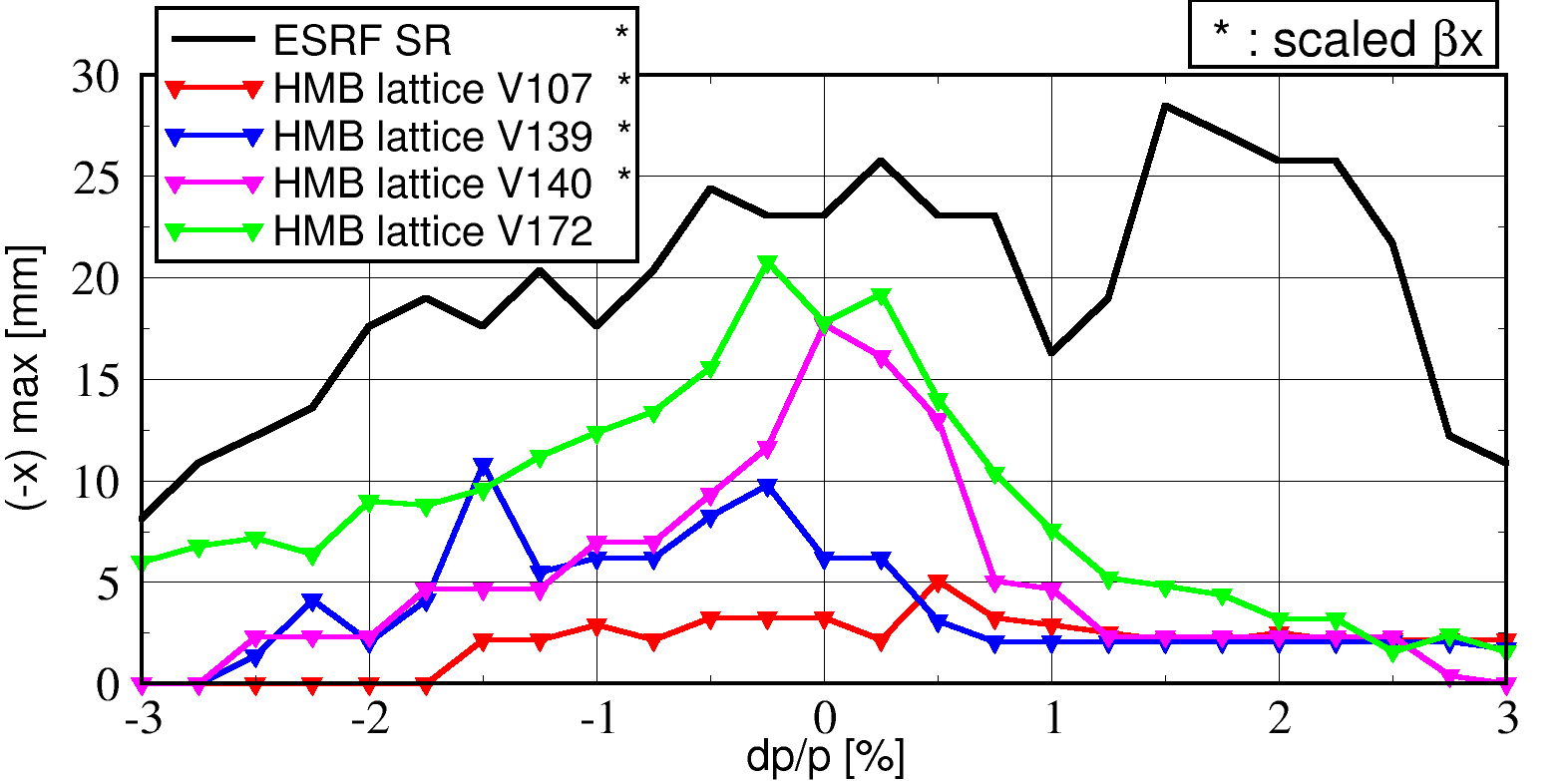 dQx/dJx =  -4x103  d2Qx/dJx2= 0.5x109
dQy/dJx =  -3x103  d2Qy/dJx2= 0.1x109  
dQy/dJy =  -5x103  d2Qy/dJy2= 1.0x109
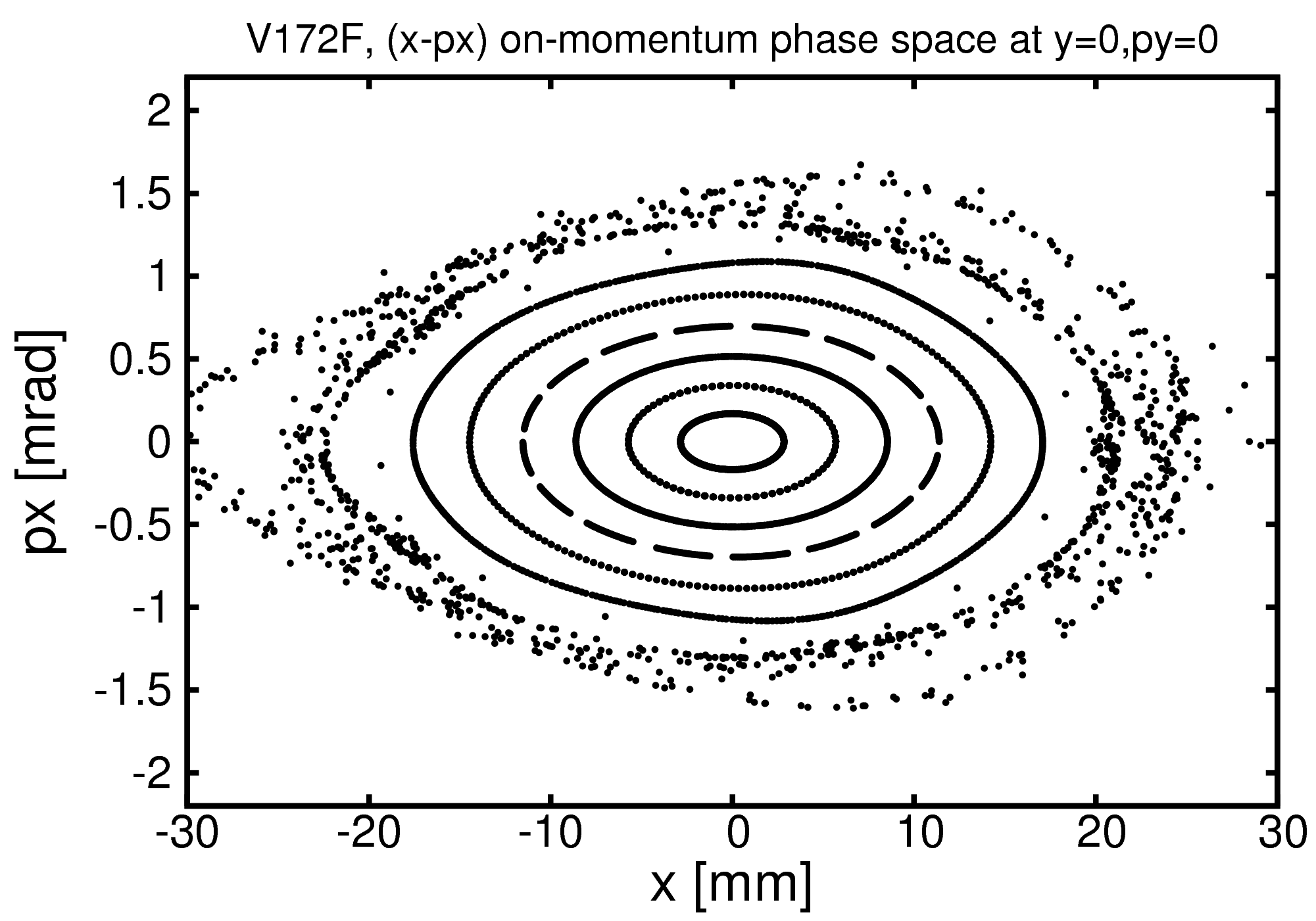 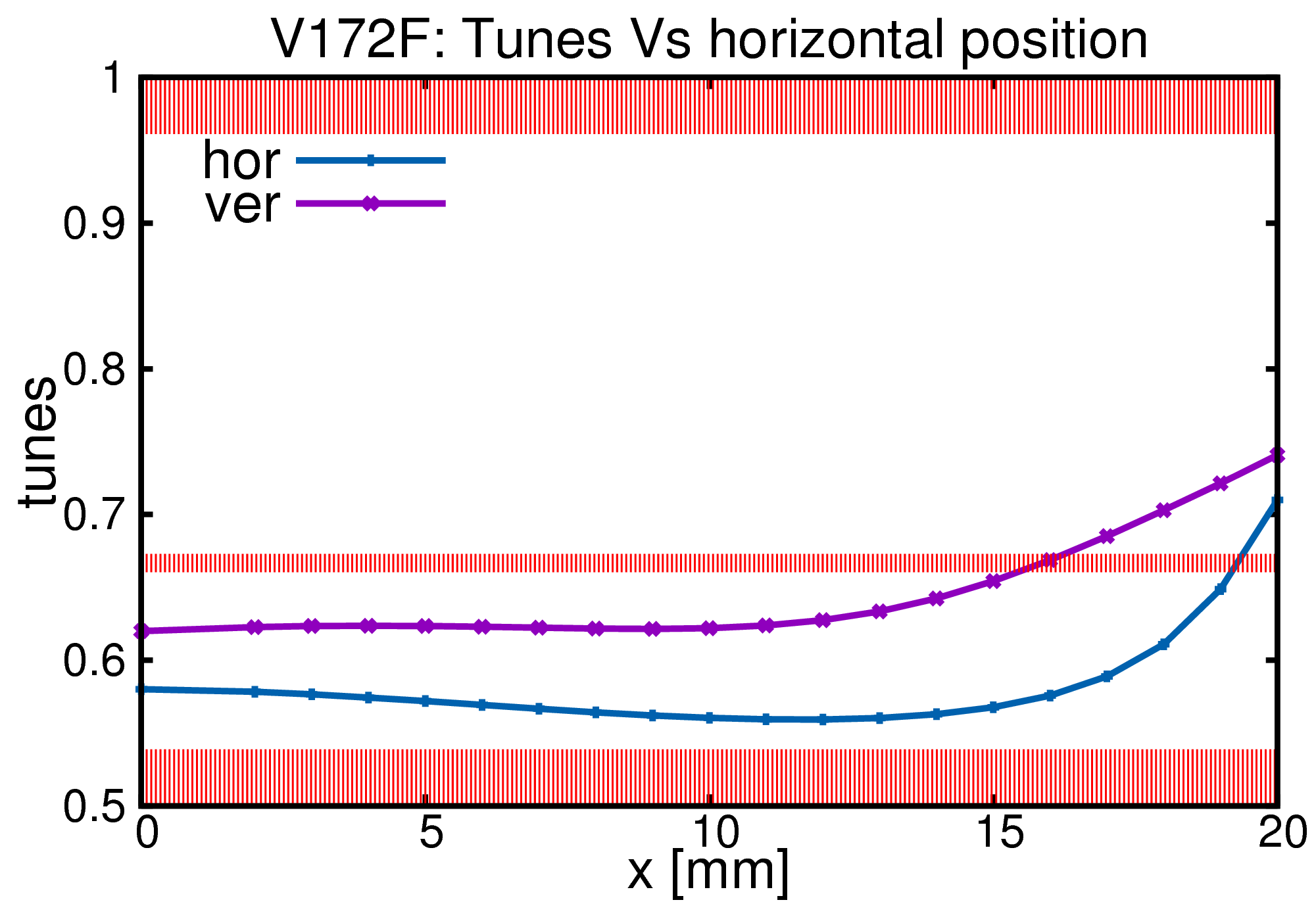 Δφx< π
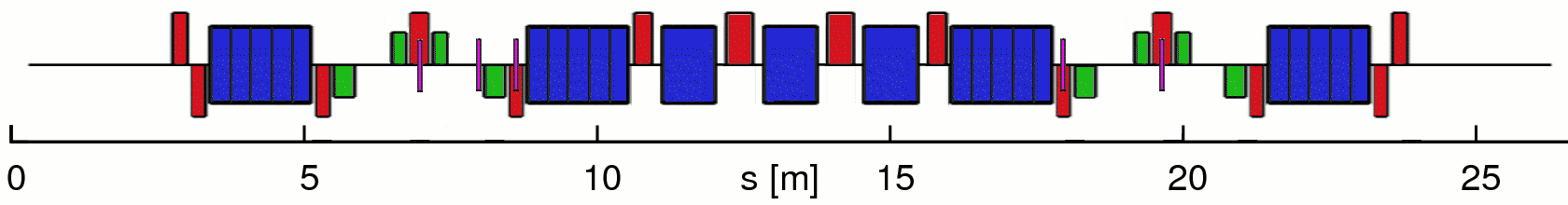 HMB lattice V172-F
Andrea Franchi 	Optimization of dynamic aperture for the ESRF upgrade
27
Optimizing dynamic aperture
HMB lattice (V172-F)
 octupole component in QD0 added
 long. gradient in dipoles
 lower cross-term detuning
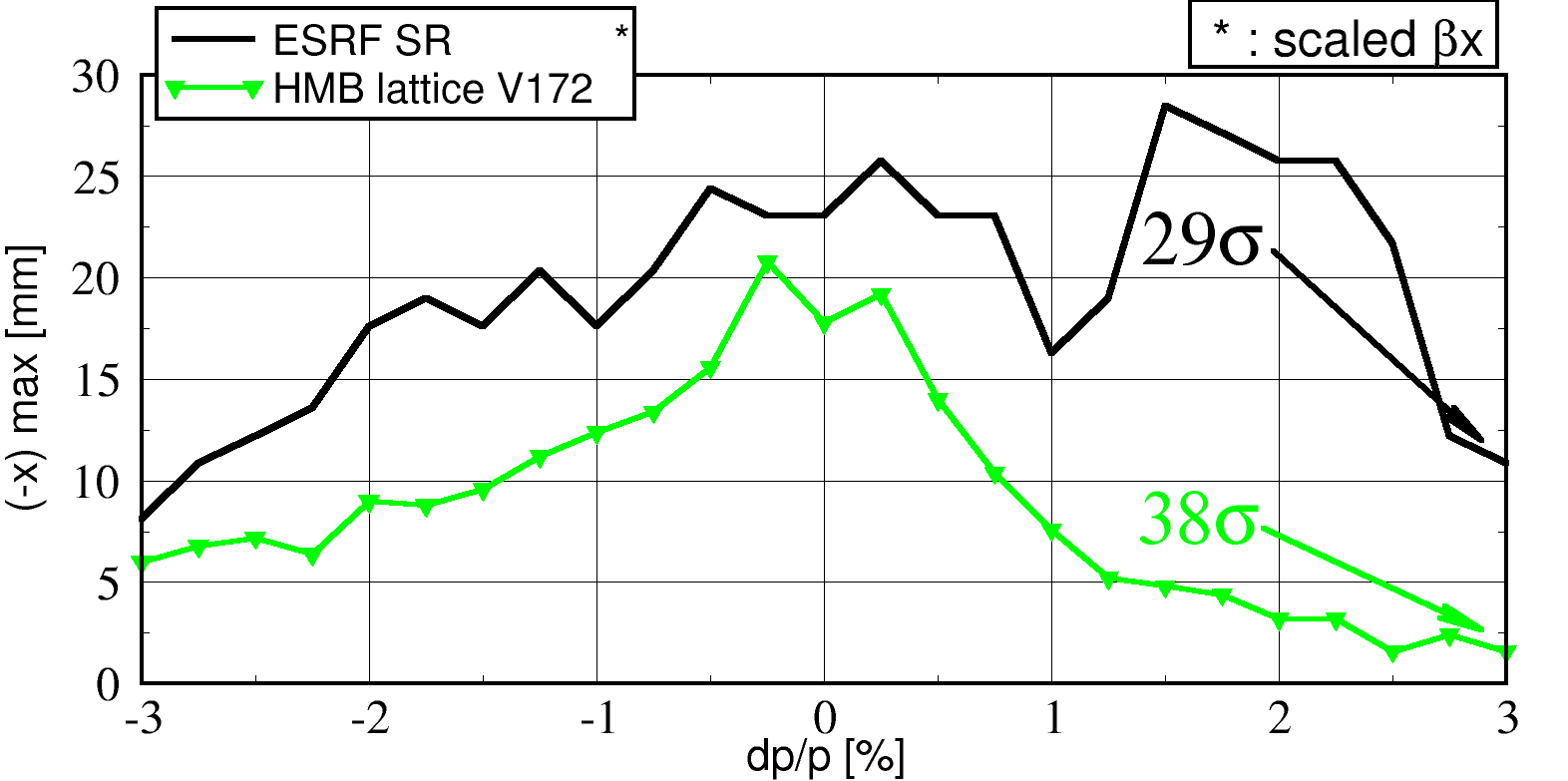 dQx/dJx =  -4x103  d2Qx/dJx2= 0.5x109
dQy/dJx =  -3x103  d2Qy/dJx2= 0.1x109  
dQy/dJy =  -5x103  d2Qy/dJy2= 1.0x109
good  for injection efficiency
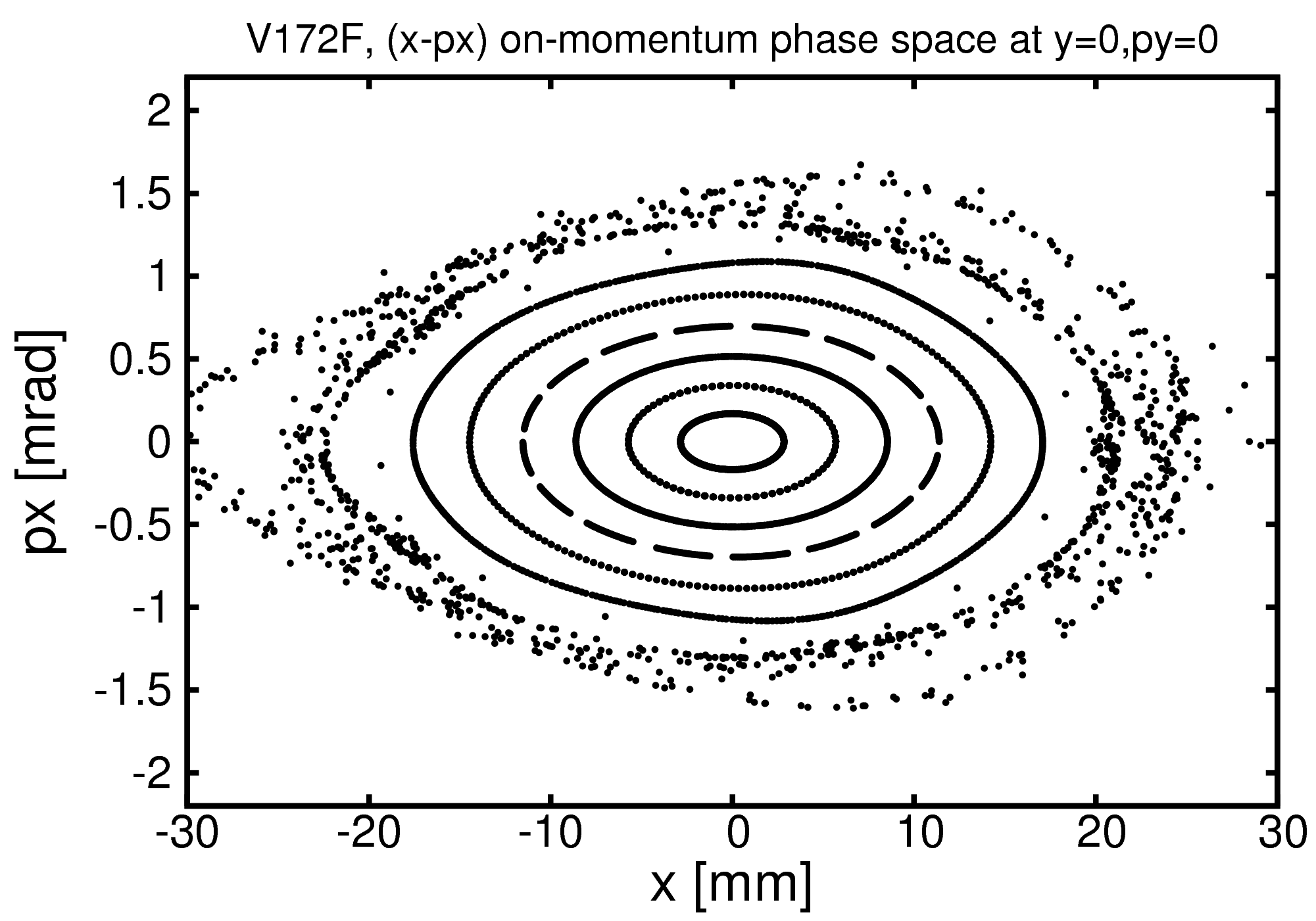 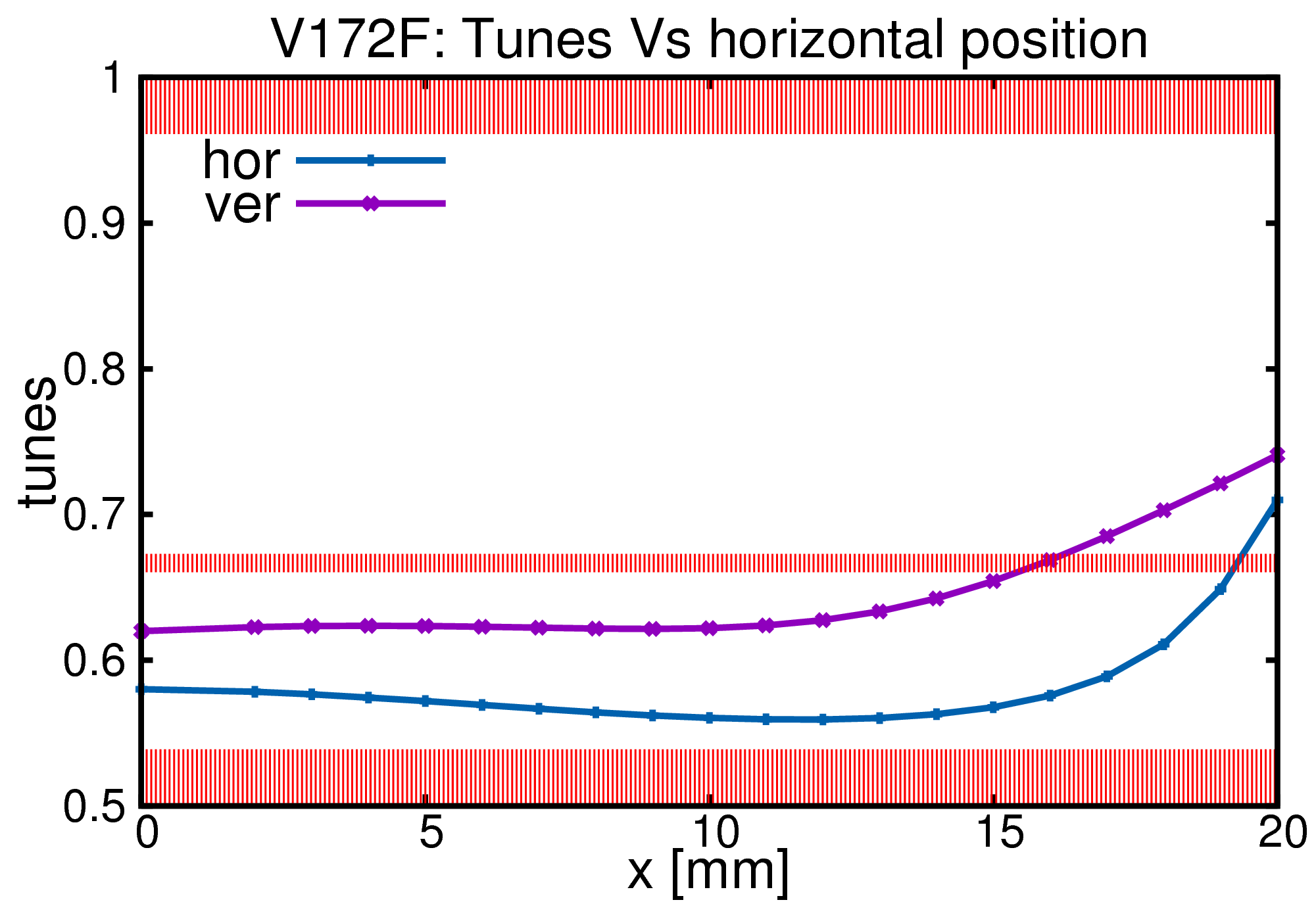 Δφx< π
good for Touschek lifetime
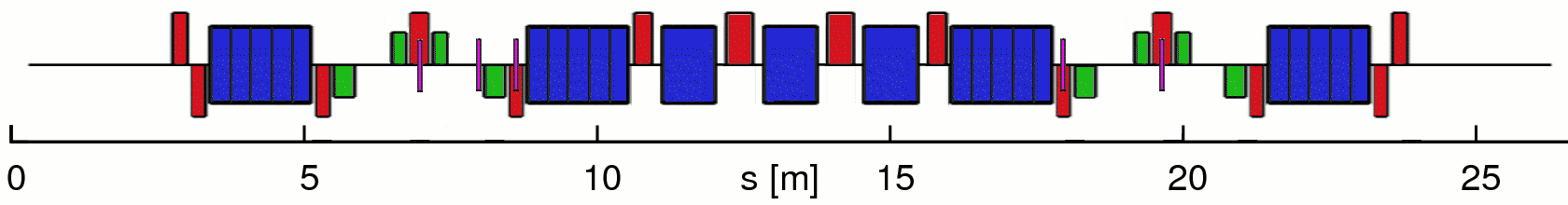 HMB lattice V172-F
Andrea Franchi 	Optimization of dynamic aperture for the ESRF upgrade
28
Conclusion
lattice design in advanced status of development
(standard) magnet requirements within reach of existing technology (100 T/m for quads, 2kT/m2 for sexts)
dynamic properties already compatible with present injection system    
good energy acceptance 
lattice still evolving to further improve its performances and to match hardware constraints (diagnostic, vacuum, front ends, etc…)
Andrea Franchi 	Optimization of dynamic aperture for the ESRF upgrade
29
Andrea Franchi 	Optimization of dynamic aperture for the ESRF upgrade
30
HMB lattice
Andrea Franchi 	Optimization of dynamic aperture for the ESRF upgrade
31
ESRF SR
Andrea Franchi 	Optimization of dynamic aperture for the ESRF upgrade
32
Beam response after horizontal kick …
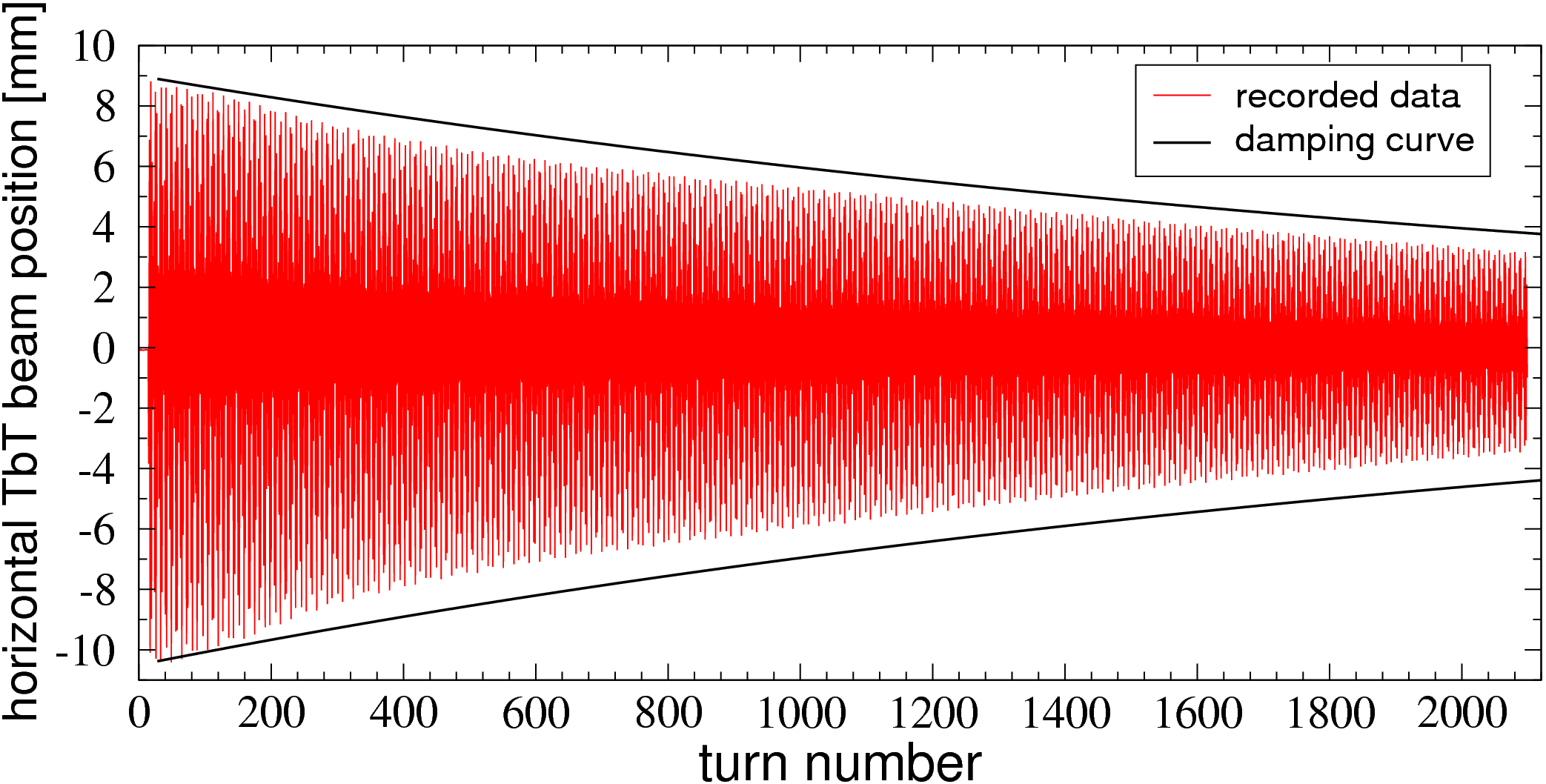 … and its spectrum (FFT) measured
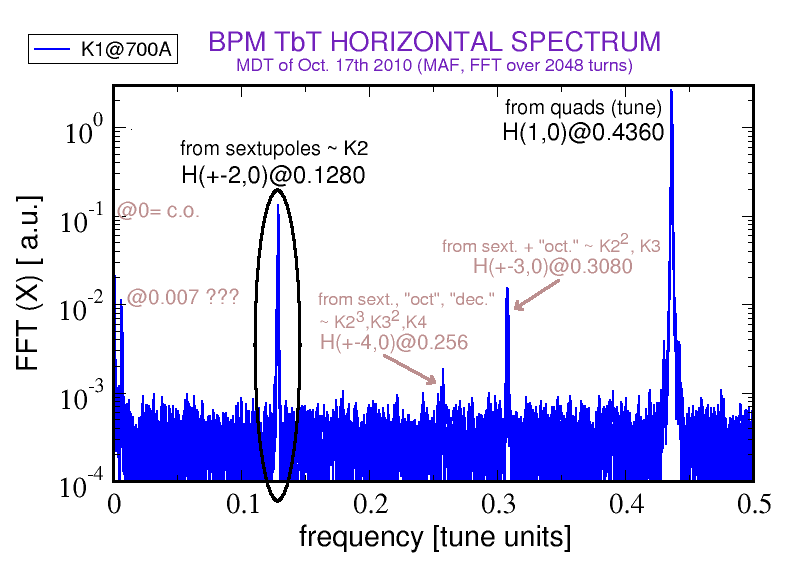 … and its spectrum (FFT) simulated
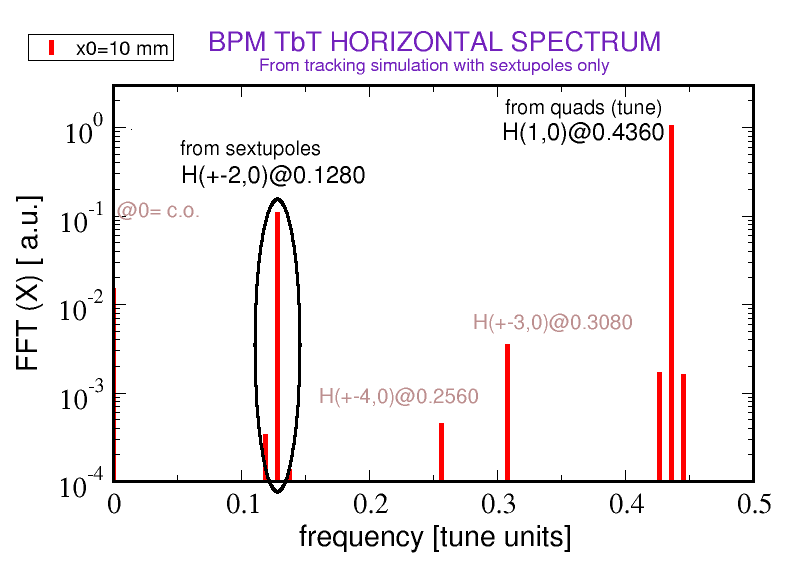 … and its spectrum (FFT) measured
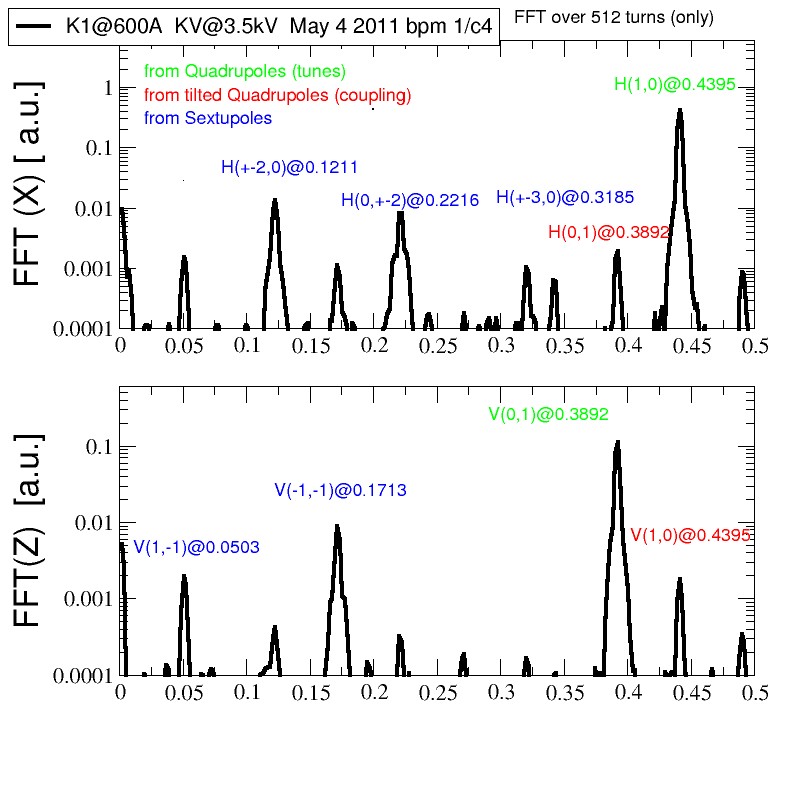 its normal sextupolar RDTs measured
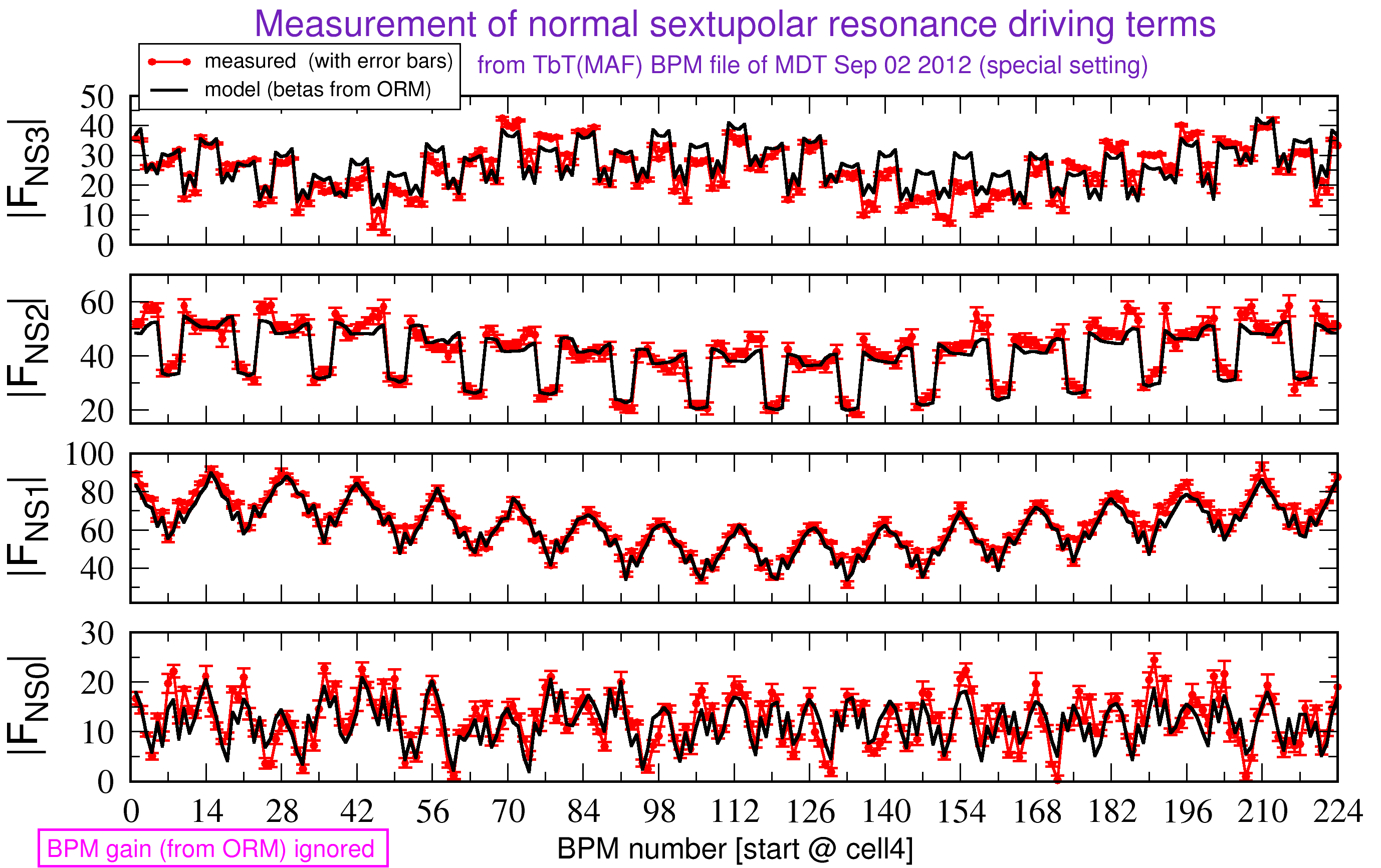 … and its spectrum (FFT) measured
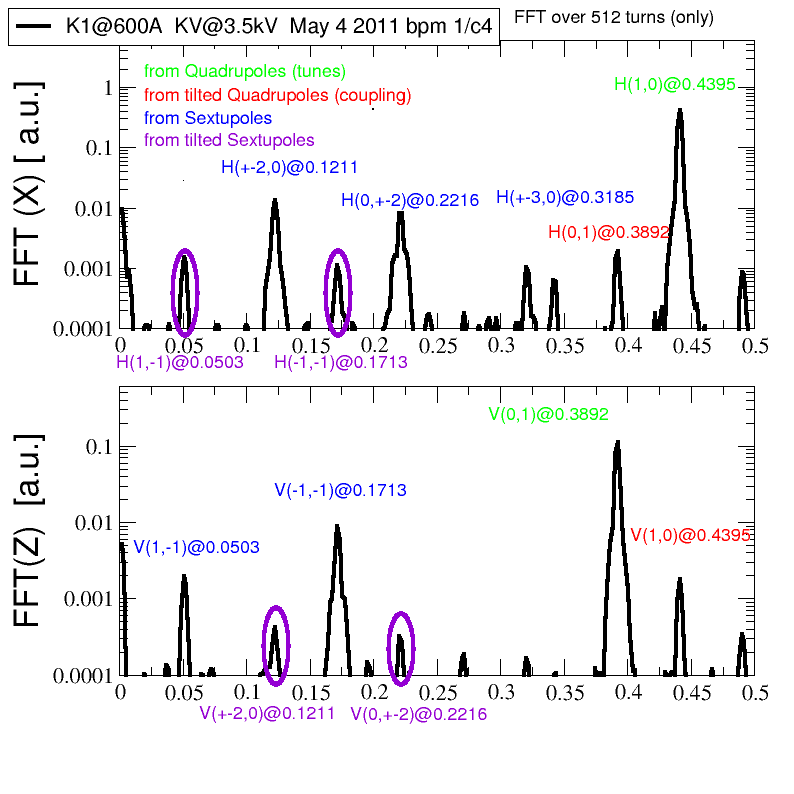 its skew sextupolar RDTs measured
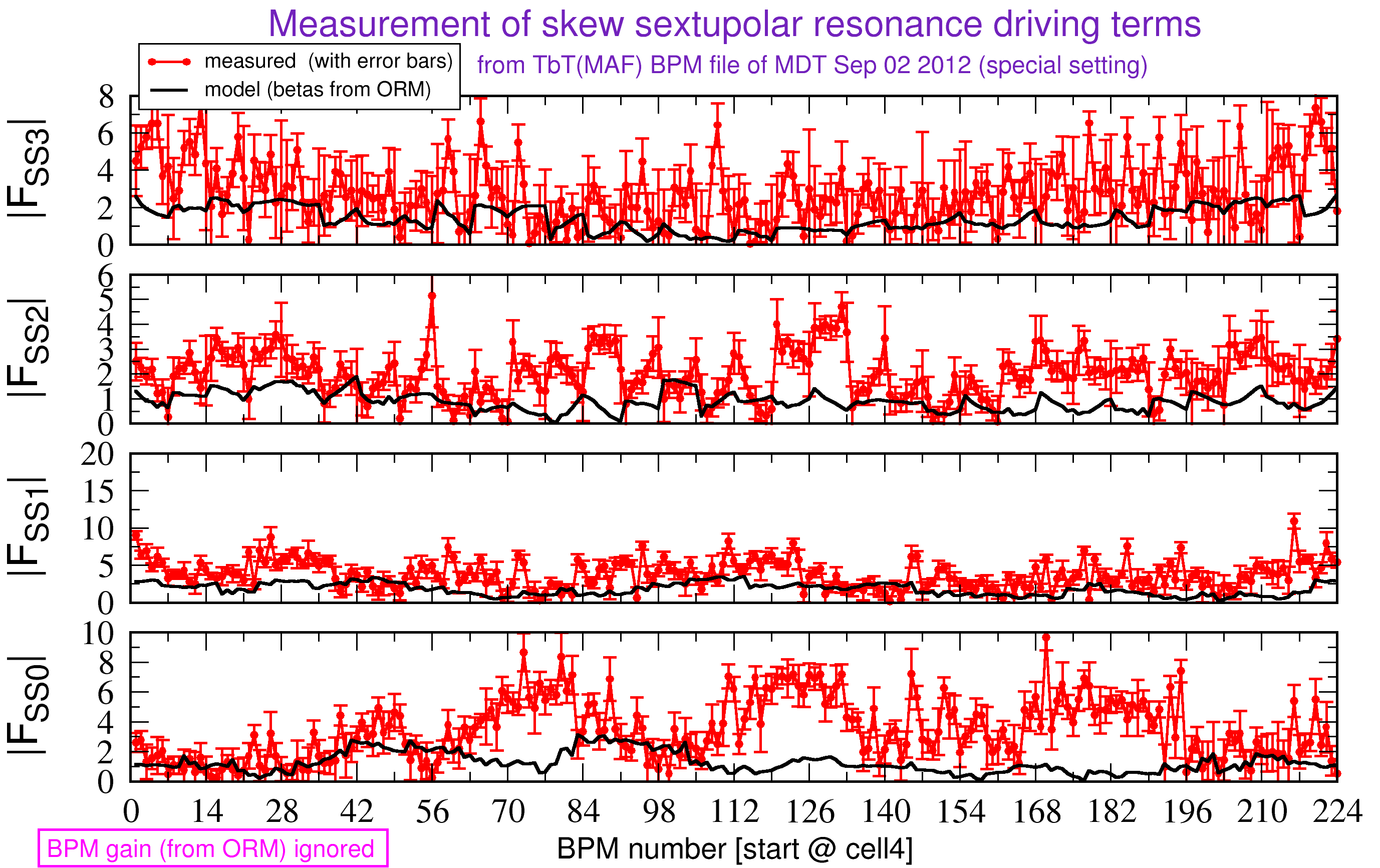